ОХ, УЖ ЭТИ СКАЗКИ!
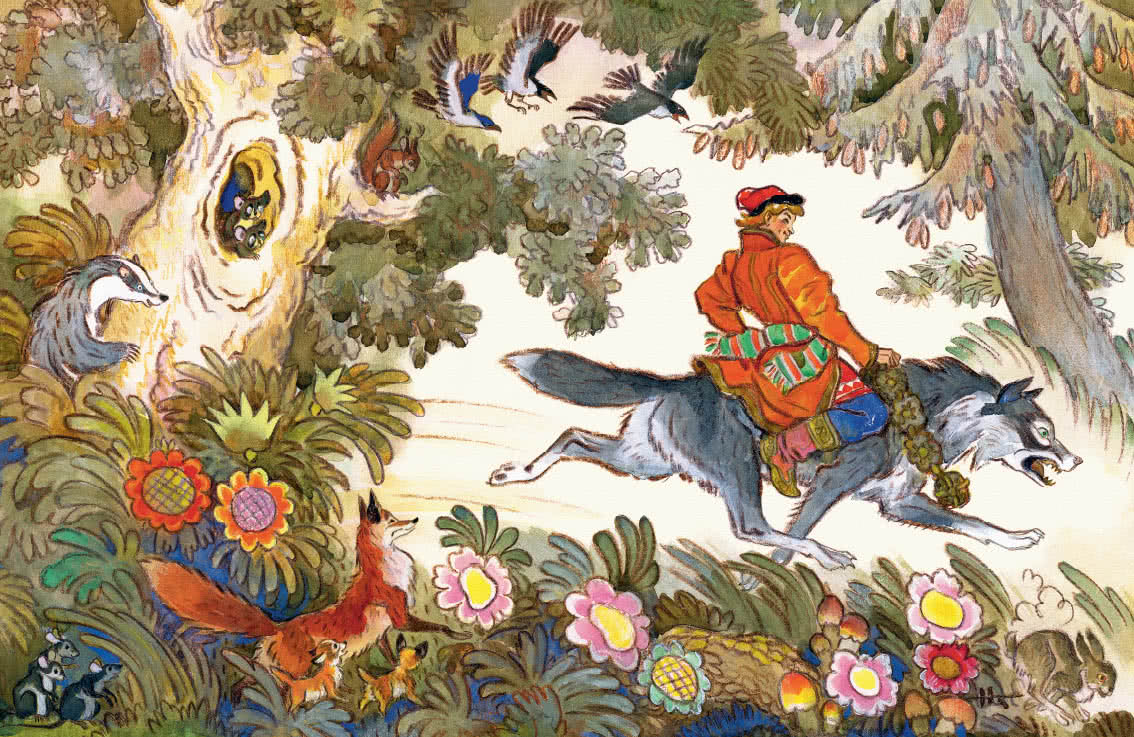 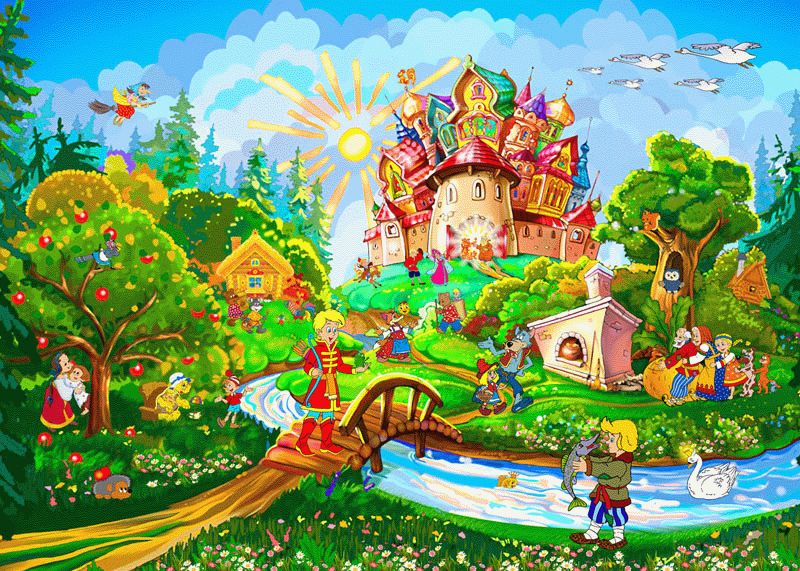 «Русские сказки»
«Волшебные предметы»
Темы 
вопросов:
«Авторские сказки»
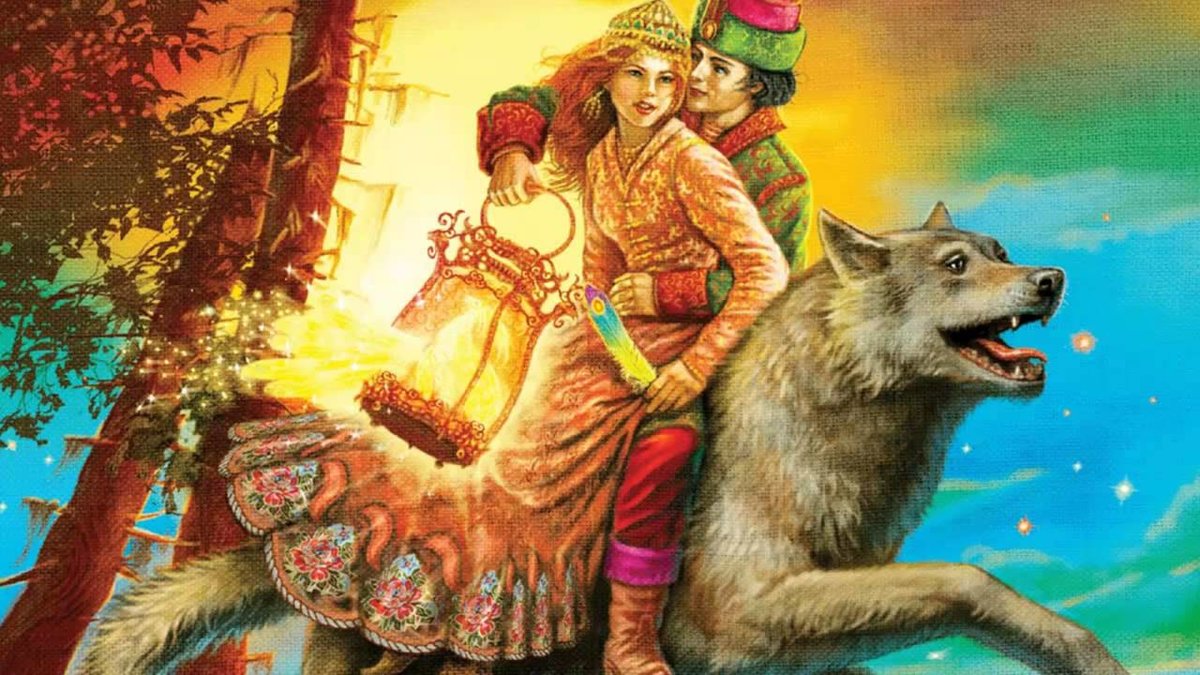 «Узнай героя»
«Сказки о животных»
1
2
3
4
5
ИГРОВОЕ ПОЛЕ
6
7
8
9
10
11
12
13
14
15
16
17
18
19
20
21
22
23
24
25
26
27
28
29
30
31
32
33
34
35
36
37
38
39
40
41
42
43
44
45
46
47
48
49
50
1 .   Русские сказки
ВОПРОС:
Обычно он изображается простым и бесхитростным малым, но благодаря своей честности, усердию и труду обязательно побеждает зло и даже женится на Царевне.
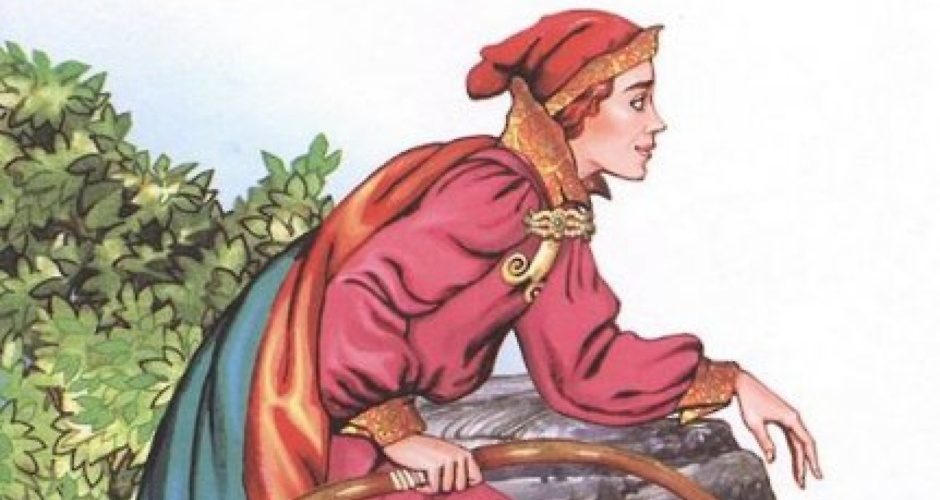 Иван Дурак
ОТВЕТ:
2.  Волшебные предметы
ВОПРОС:
Этот известный сказочный предмет незаменим в долгом пути, заменяет собой 
и кухню, и стол, и холодильник
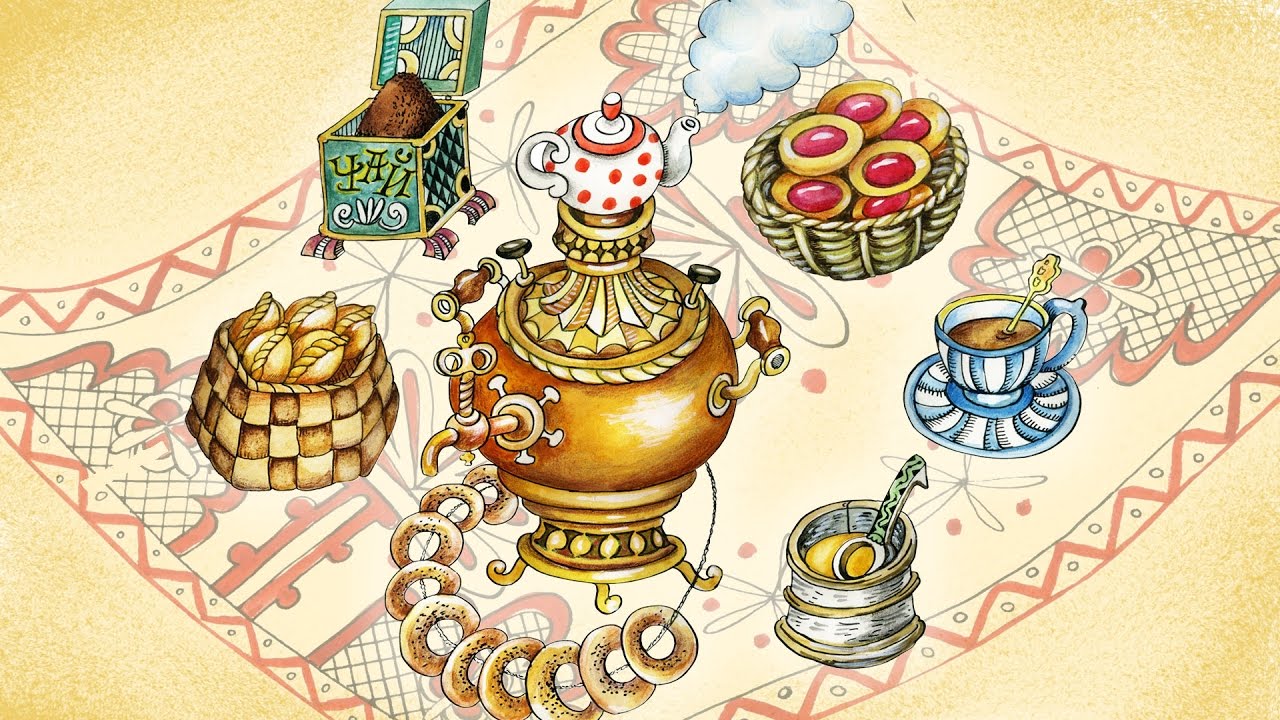 ОТВЕТ:
СКАТЕРТЬ-САМОБРАНКА
3.   Авторские сказки
ВОПРОС:
В этой известной сказке Братьев Гримм говорится о высокой башне, девушке с длинными волосами и колючих розах
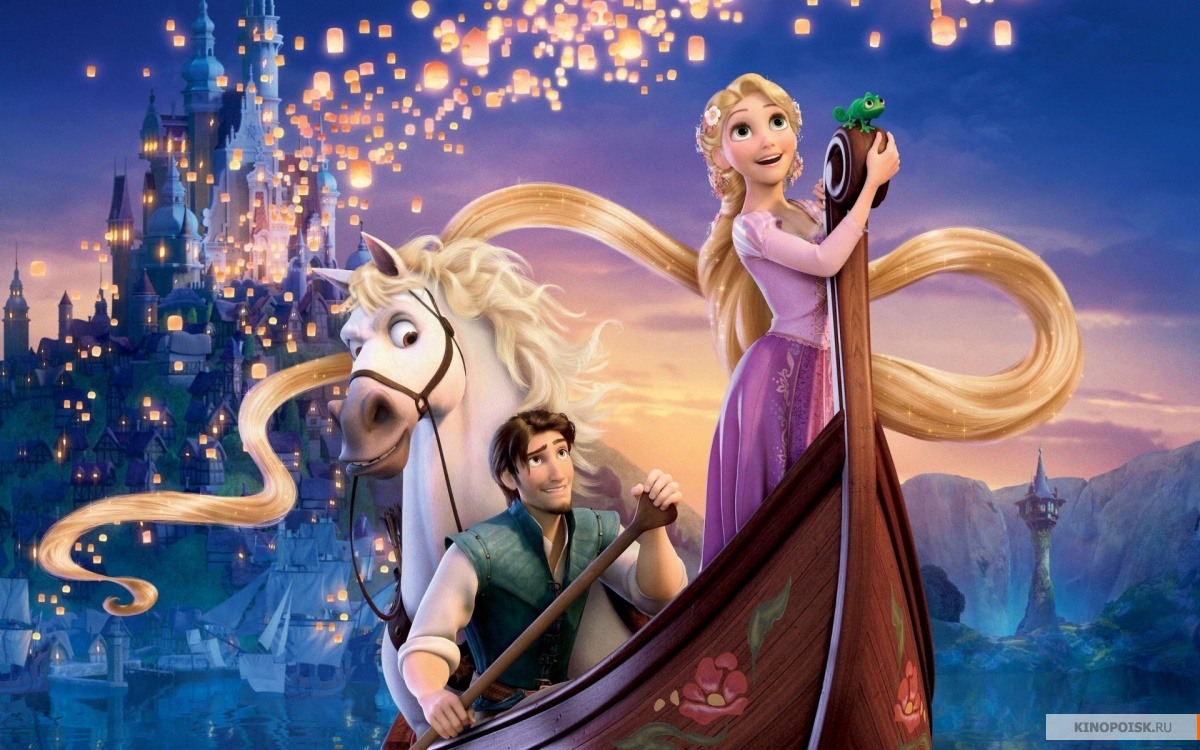 ОТВЕТ:
Рапунцель
4.   Узнай героя
ВОПРОС:
Этот сказочный герой славится своей худобой, а также нелюбовью к острым иголкам.
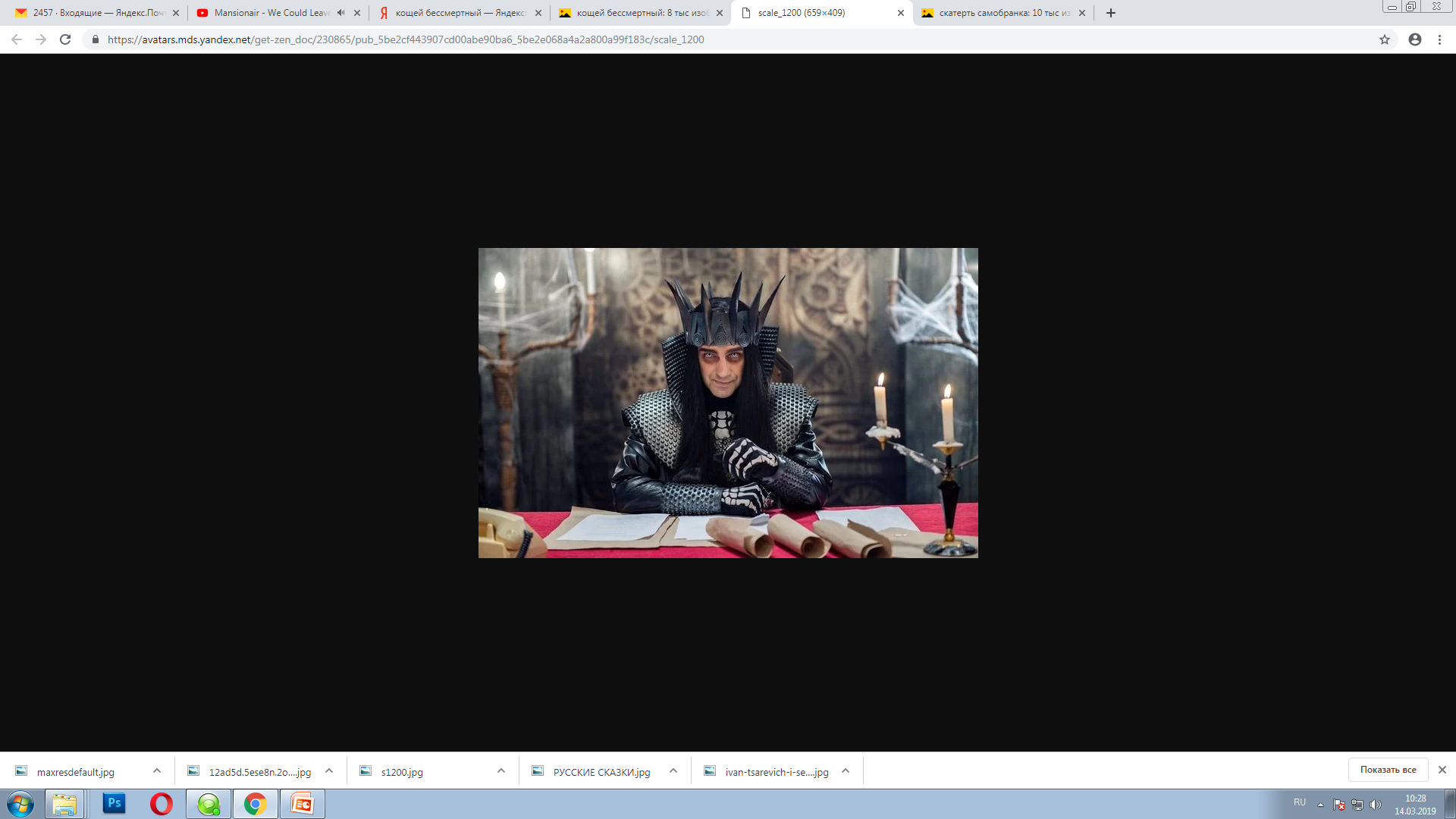 ОТВЕТ:
Кощей Бессмертный
5.   Сказки о животных
ВОПРОС:
В сказках он представлен могучим и сильным,
иногда – незадачливым и жадным. 
Обмануть его под силу только хитрому русскому мужику. Кто это? Вспомните 3 сказки с его участием.
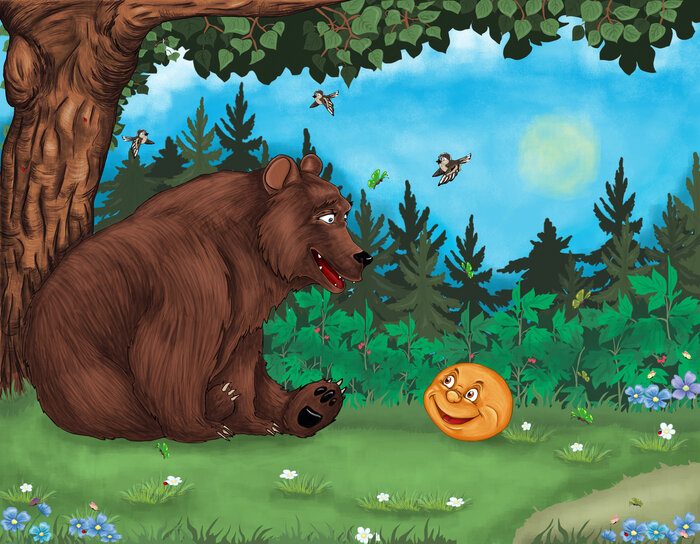 ОТВЕТ:
МЕДВЕДЬ
ВОПРОС:
6.   Волшебные предметы
С этим предметом мы и сами встречаемся каждый день, правда теперь оно не издаёт ни звука, боится,
Чтобы не разбили.
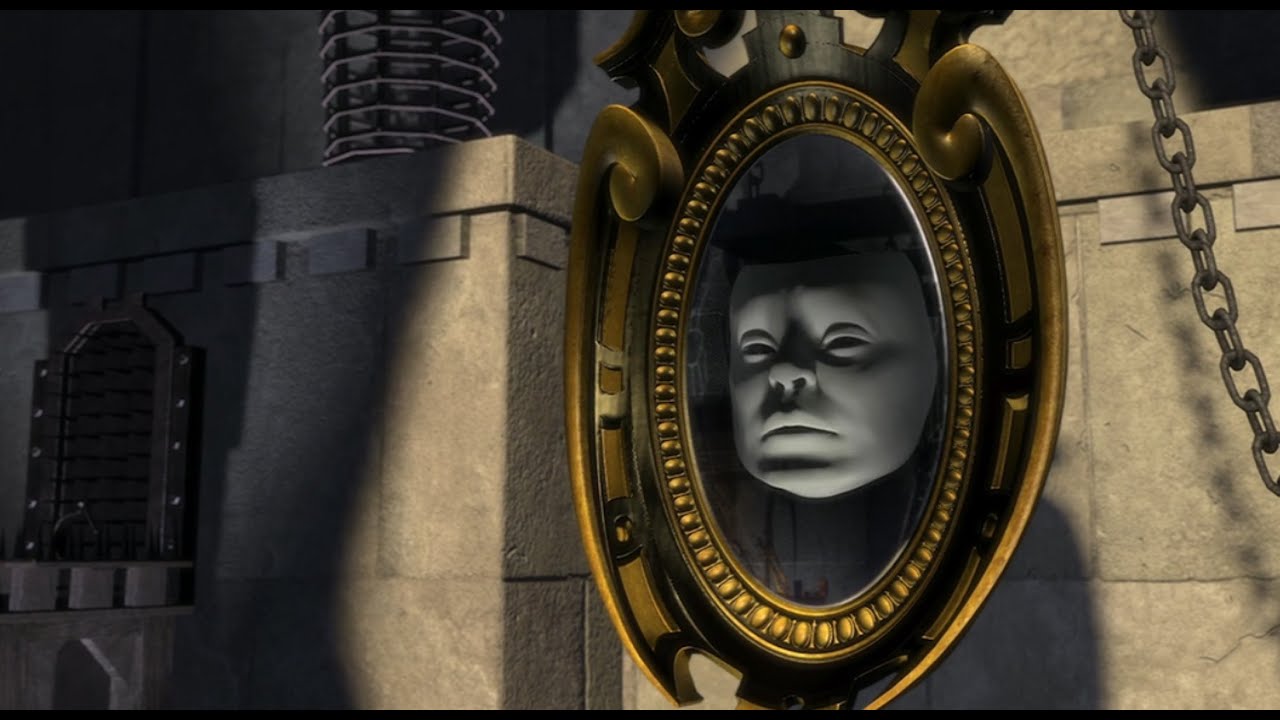 ОТВЕТ:
ЗЕРКАЛО
7.    Авторские сказки
ВОПРОС:
ОТГАДАЙТЕ СКАЗКУ. КТО ЕЁ НАПИСАЛ?
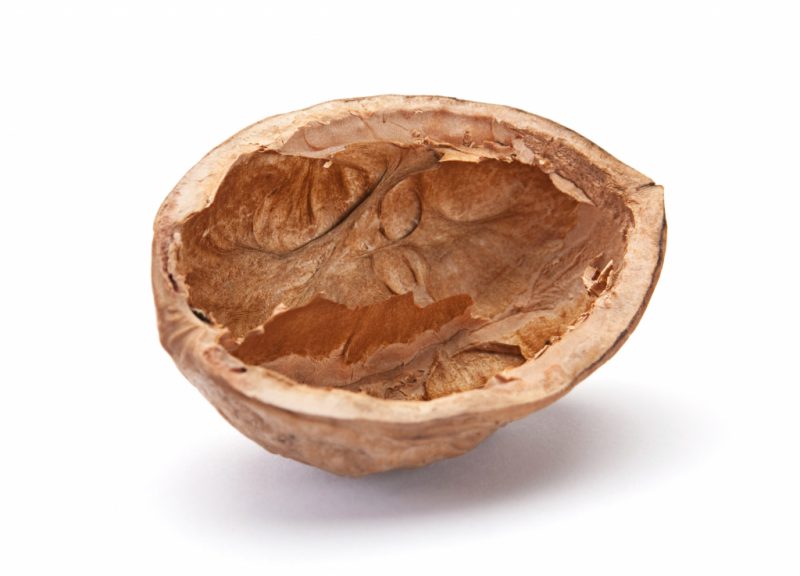 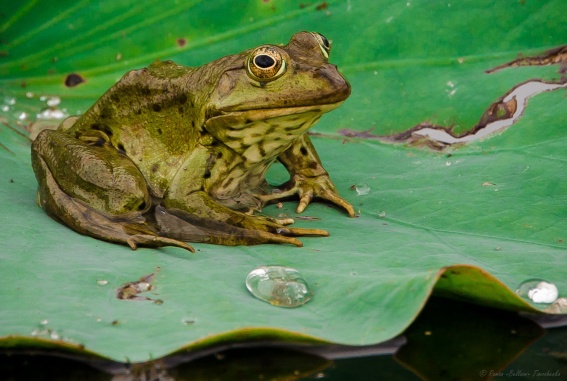 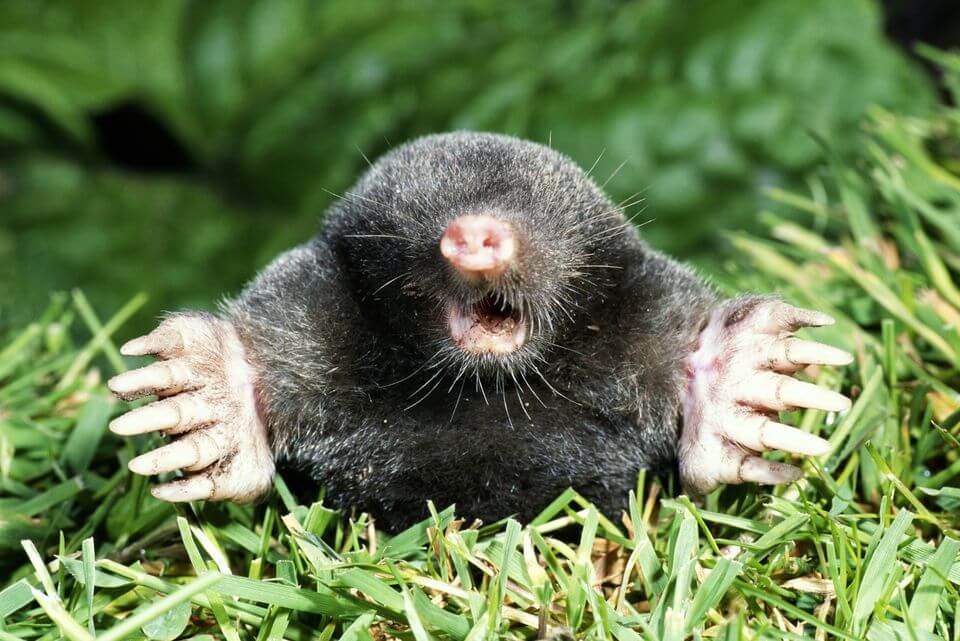 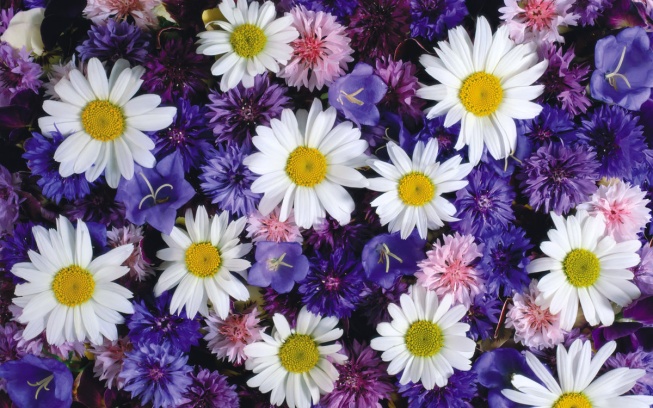 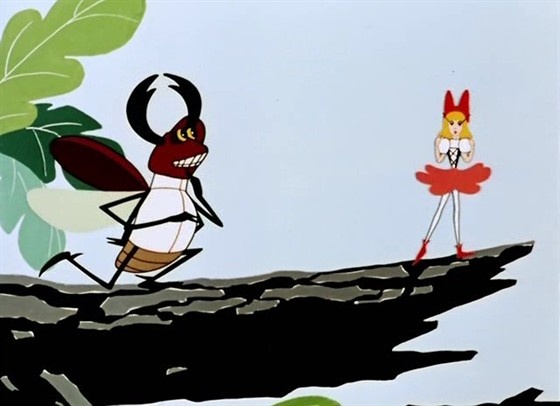 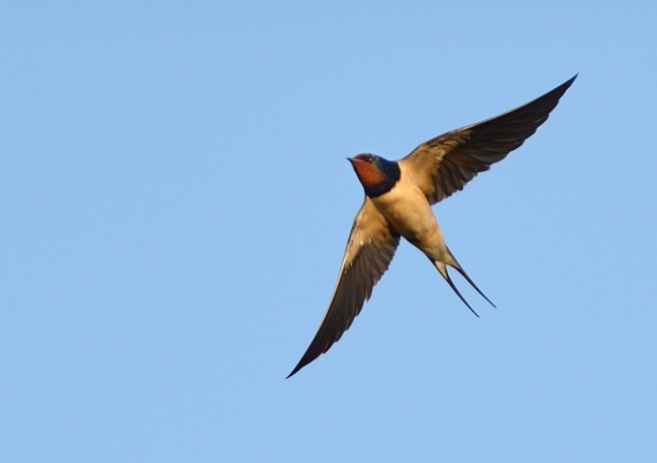 ОТВЕТ:
«Дюймовочка». Г. Х. Андерсен
8.   Узнай героя
ВОПРОС:
Этот сказочный герой славился своим почтенным возрастом, хорошим здоровьем и умением хранить важные тайны. Персонаж носил чепец и очки, и любил отдыхать на свежем воздухе.
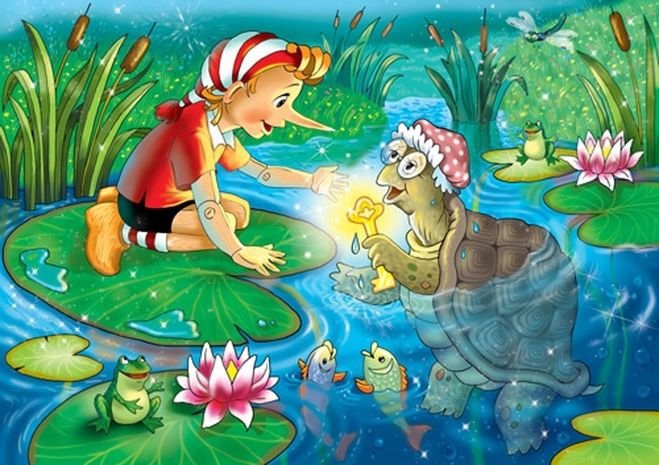 ОТВЕТ:
Черепаха Тортилла
9.   Сказки о животных
ВОПРОС:
Несмотря на свой маленький рост, этот персонаж очень храбрый. Известен тем, что прекрасно владеет саблей и может летать даже ночью.
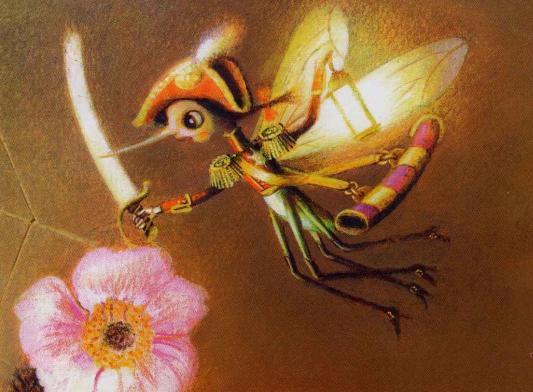 ОТВЕТ:
Комар
10.   Русские сказки
ВОПРОС:
Эта сказка рассказывает о старом быке, баране, свинье, гусе и петушке, которые не только избежали верной смерти, но и победили лесных разбойников.
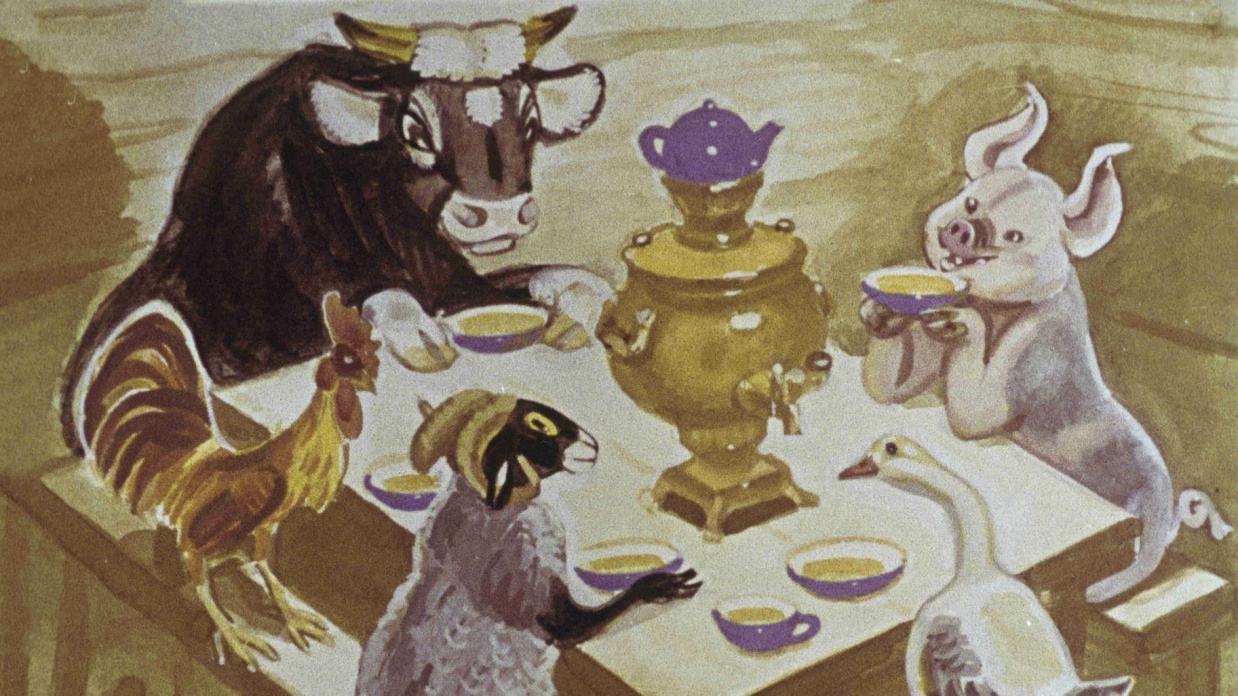 ОТВЕТ:
ЗИМОВЬЕ ЗВЕРЕЙ
11.   Авторские сказки
ВОПРОС:
Угадайте сказку. Назовите её автора.
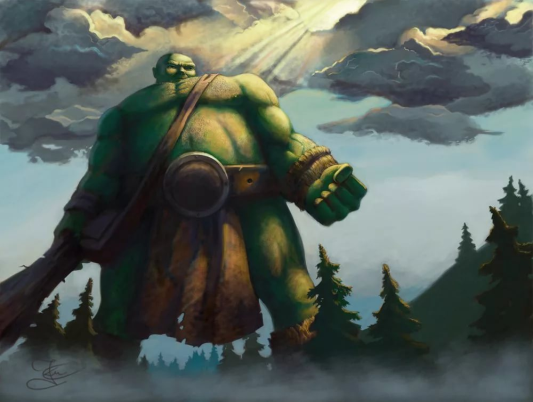 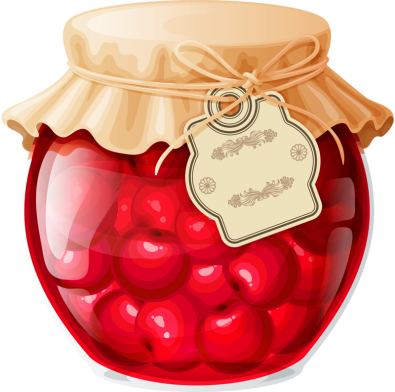 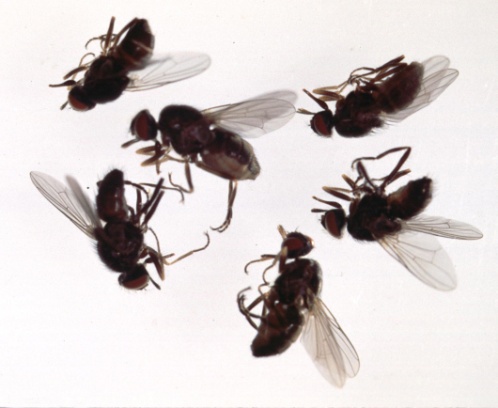 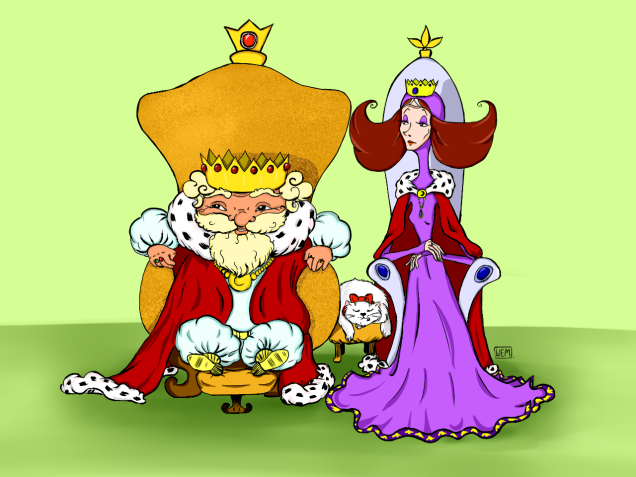 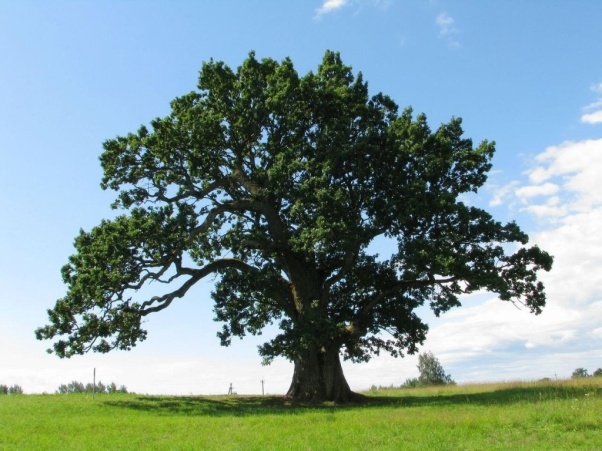 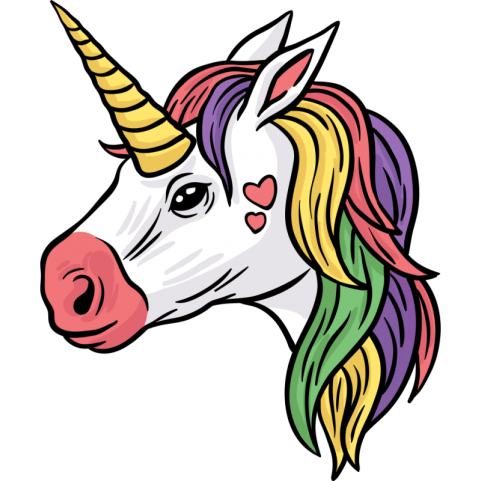 ОТВЕТ:
«Храбрый портняжка». Братья Гримм
12.   Узнай героя
ВОПРОС:
ЭТОГО ГЕРОЯ СКАЗОК ЛЕГКО УЗНАТЬ ПО КРАСНЫМ САПОГАМ И ШЛЯПЕ С ПЕРОМ. 
А БОЛЬШЕ НА НЁМ НИЧЕГО И НЕ БЫЛО.
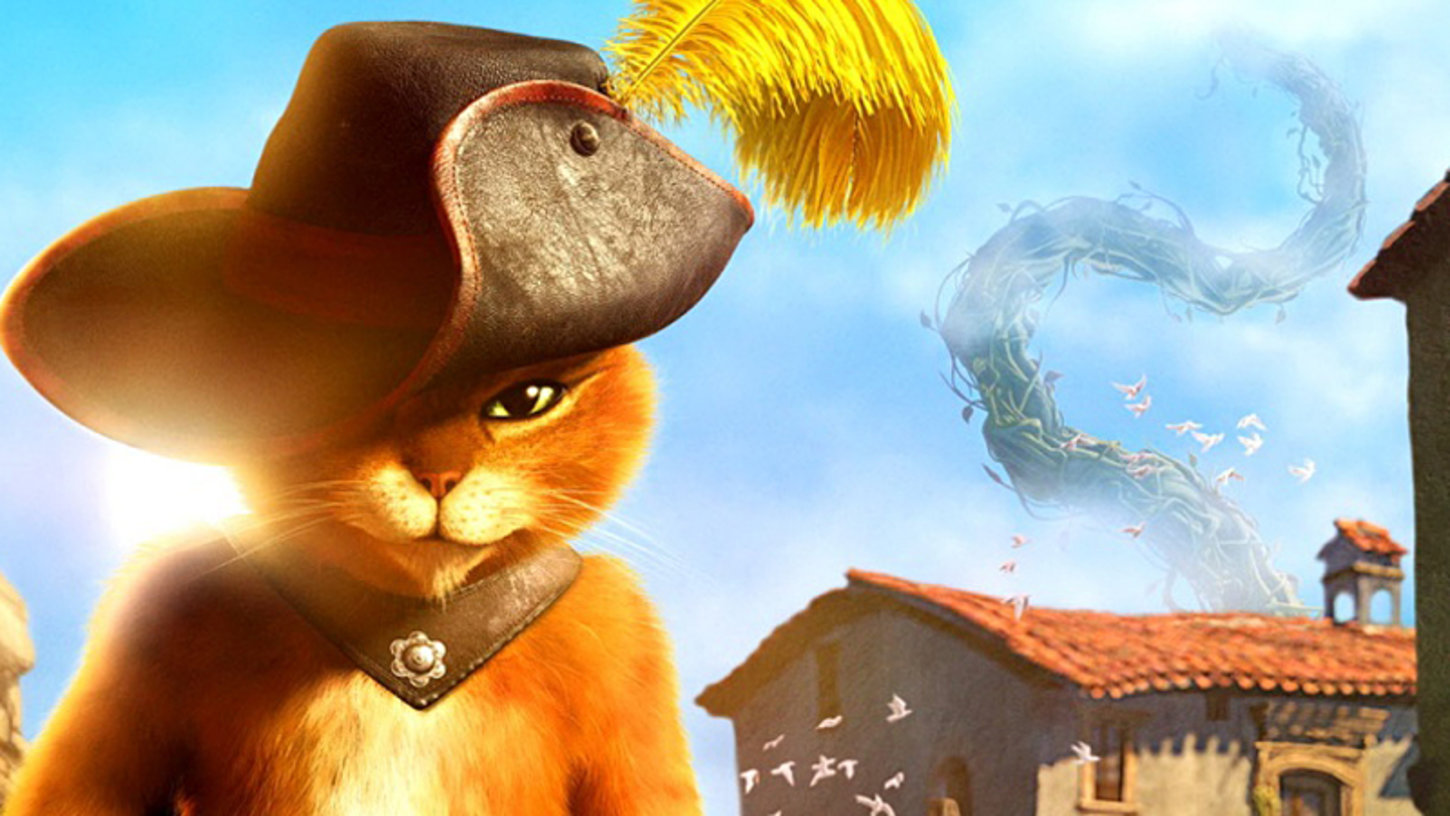 ОТВЕТ:
Кот в сапогах
13.    Сказки о животных
ВОПРОС:
Несмотря на свои вредные привычки
похищать молодых девушек и чинить всякие беспорядки, 
иногда он помогал Добрыне Никитичу и даже мог охотно поработать службой доставки
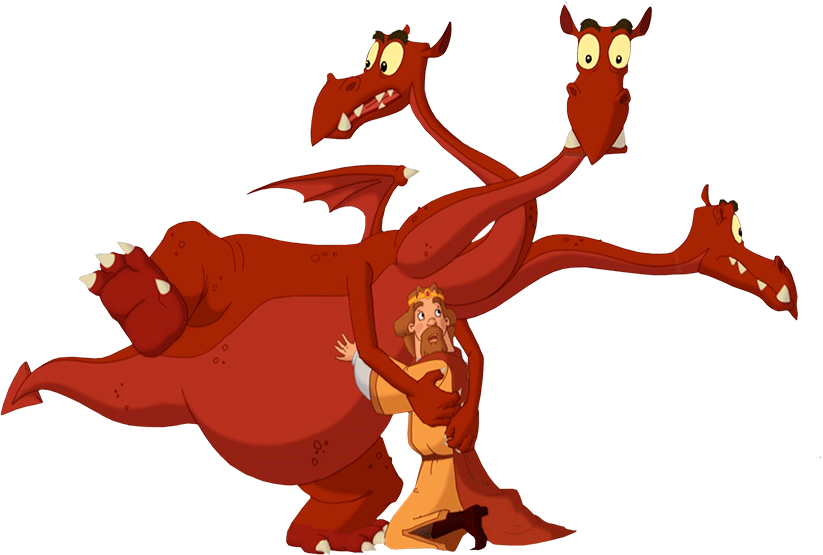 Змей Горыныч
ОТВЕТ:
14.   Русские сказки
ВОПРОС:
Если бы не его страсть к путешествиям по тёмным лесам, то сидел он бы себе дальше на окошке и загорал на солнышке.
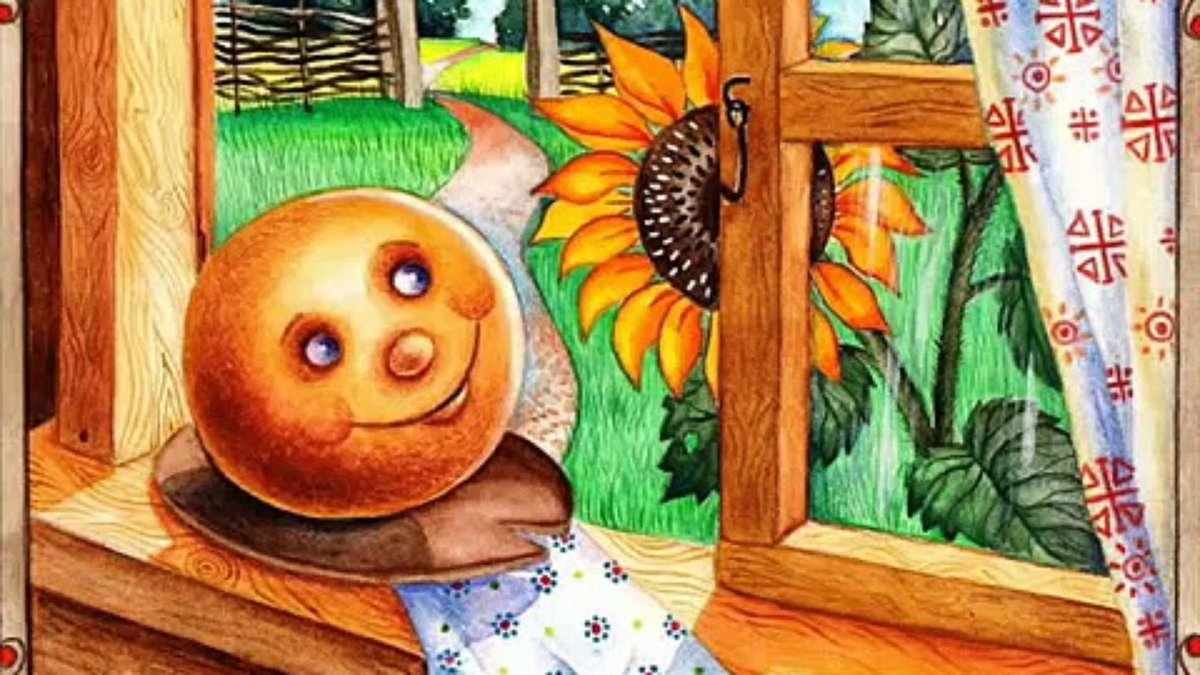 Колобок
ОТВЕТ:
15.   Волшебные предметы
ВОПРОС:
Владелец этого предмета может легко ездить в маршрутке без билета, уходить незамеченным со скучного урока и лучше всех играть в прятки.
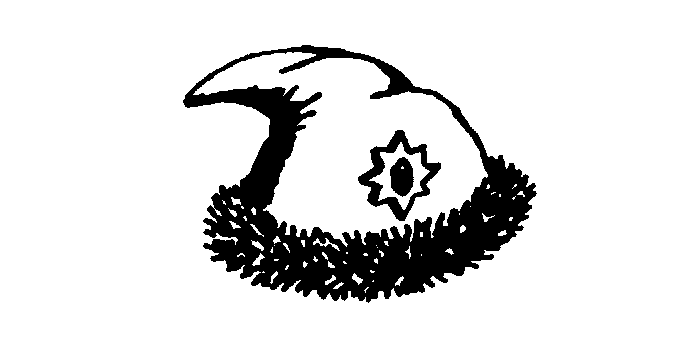 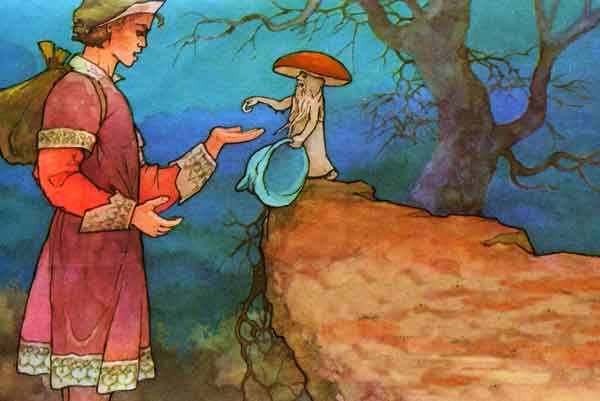 ШАПКА-НЕВИДИМКА
ОТВЕТ:
16.   Узнай героя
ВОПРОС:
Угадайте героя по его вещам
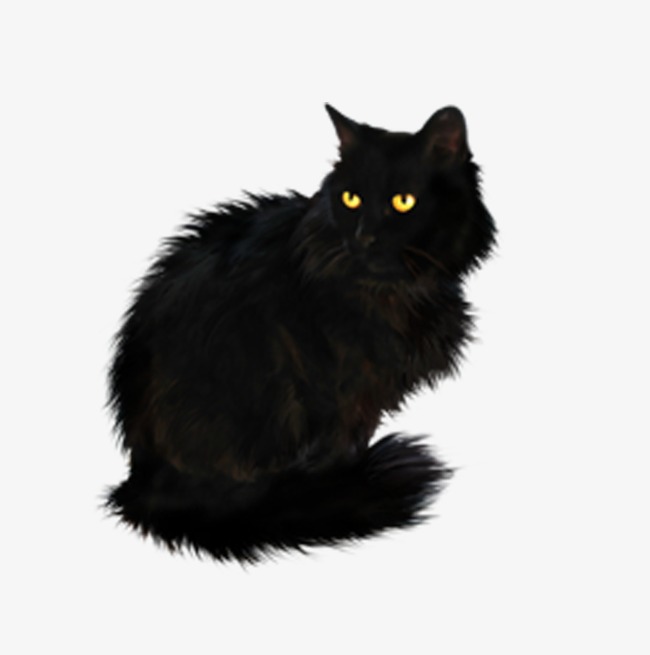 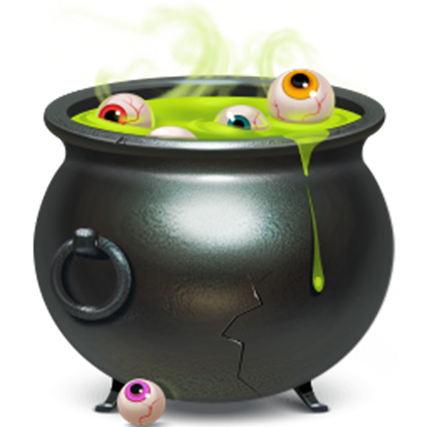 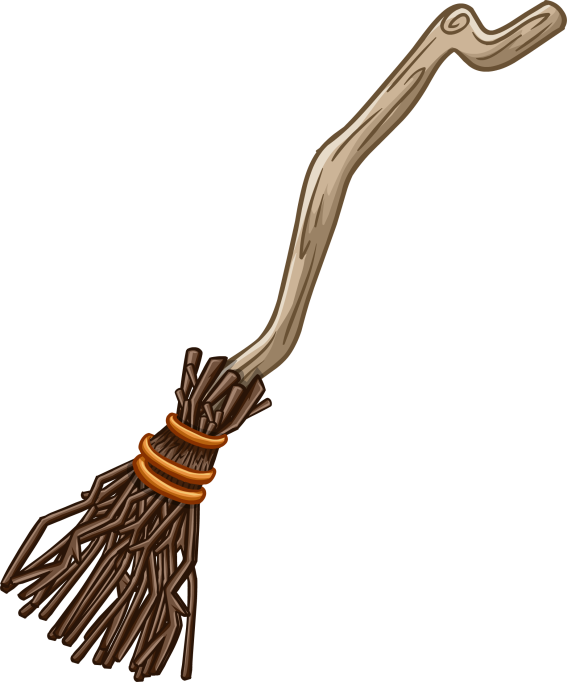 ОТВЕТ:
Баба Яга
17.   Сказки о животных
ВОПРОС:
В этой сказке Петух – настоящий герой,
если бы не он, жить бы бедному зайчику на улице в лютый мороз.
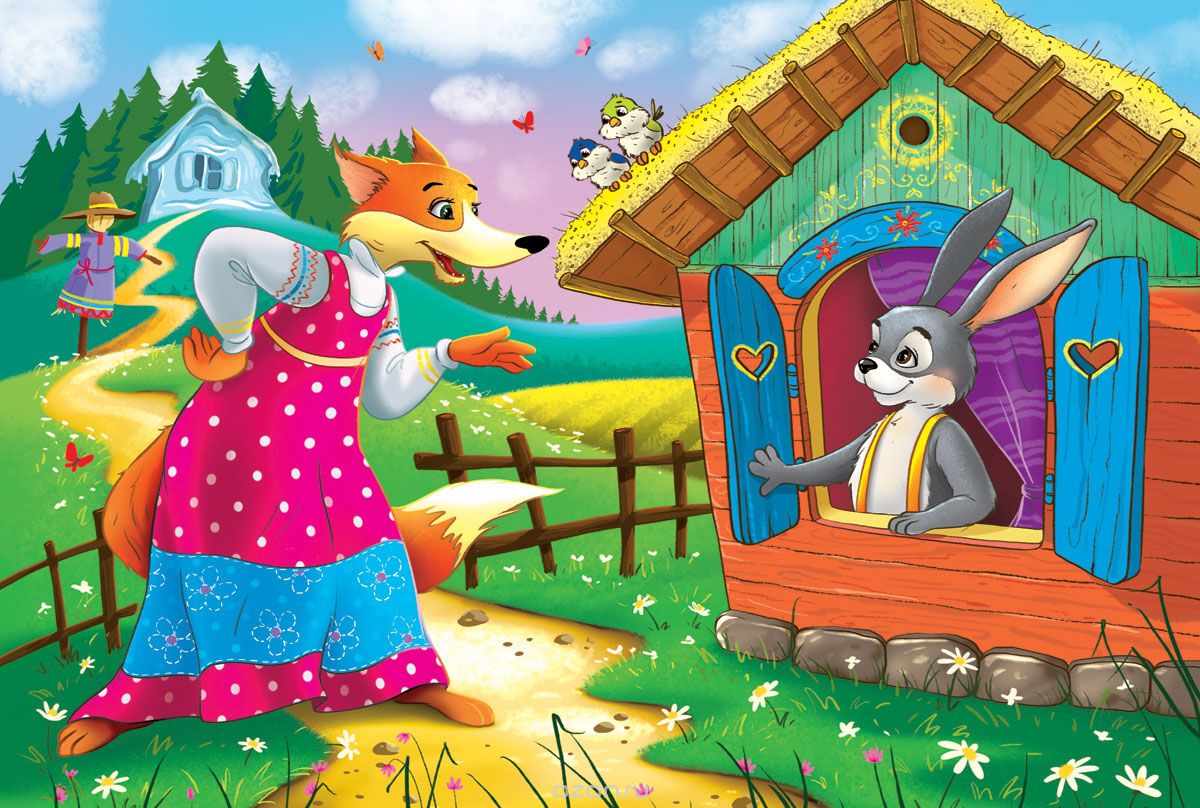 ЗАЮШКИНА ИЗБУШКА
ОТВЕТ:
18.   Русские сказки
ВОПРОС:
Смысл этой сказки заключается в том, что никогда нельзя пускать в дом незнакомцев, как бы сладко они вам не пели.
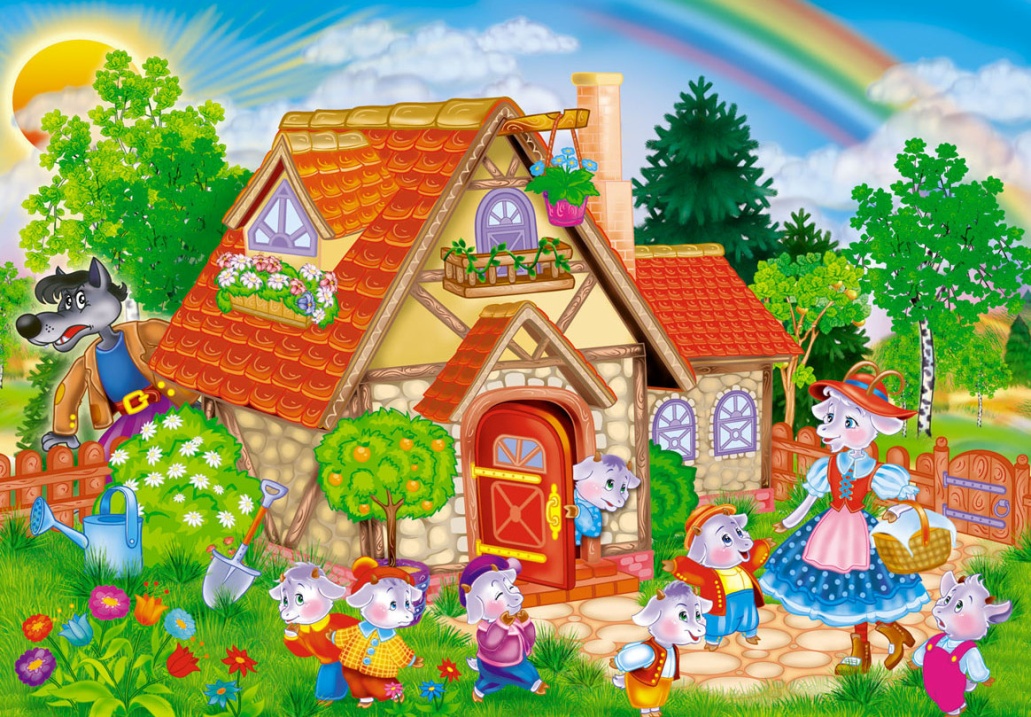 ОТВЕТ:
Волк и семеро козлят
19.   Волшебные предметы
ВОПРОС:
Без него практически невозможно найти верную дорогу в сказочном мире. Хранится обычно у Бабы Яги или других сказочных рукодельниц.
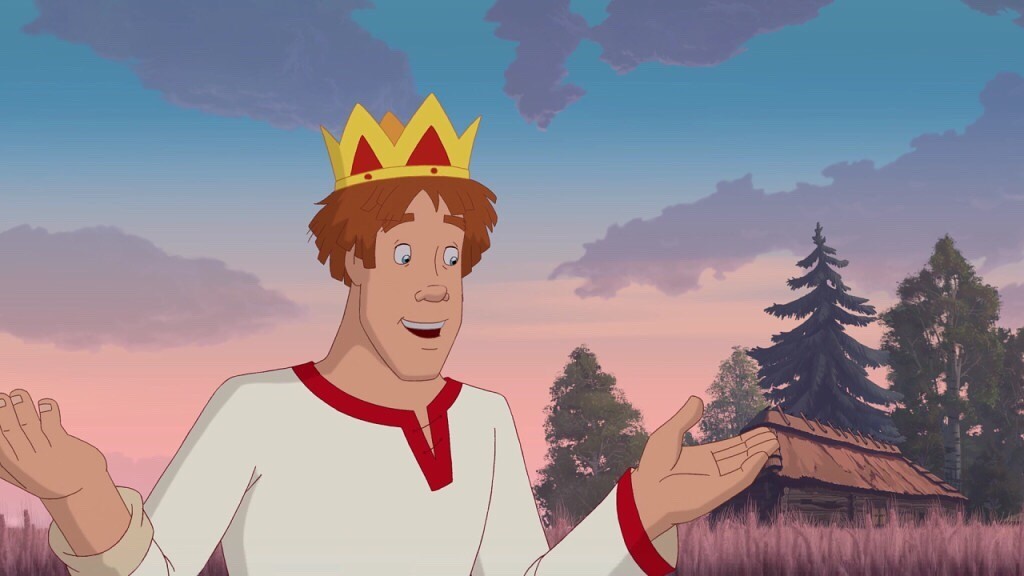 Волшебный клубок
ОТВЕТ:
20.   Авторские сказки
ВОПРОС:
Угадайте сказку. Кто её автор?
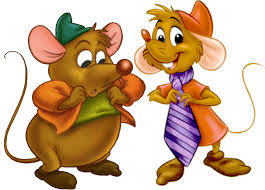 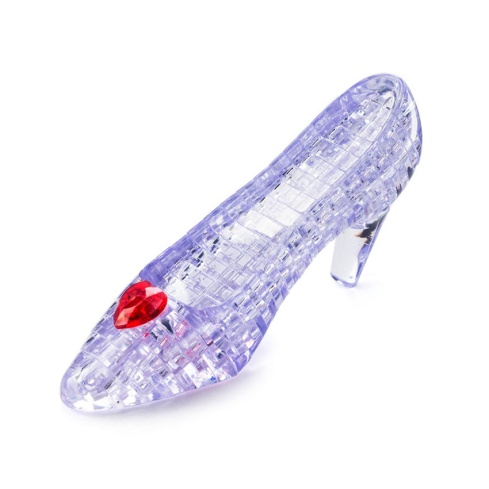 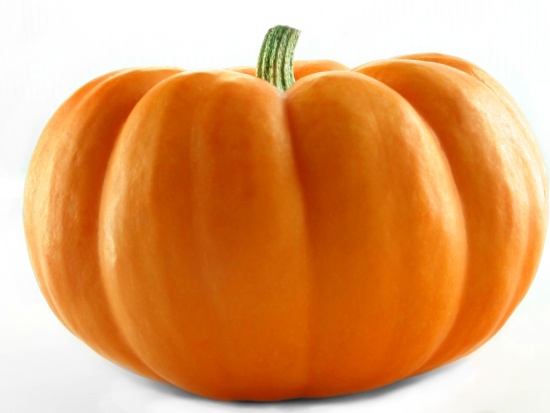 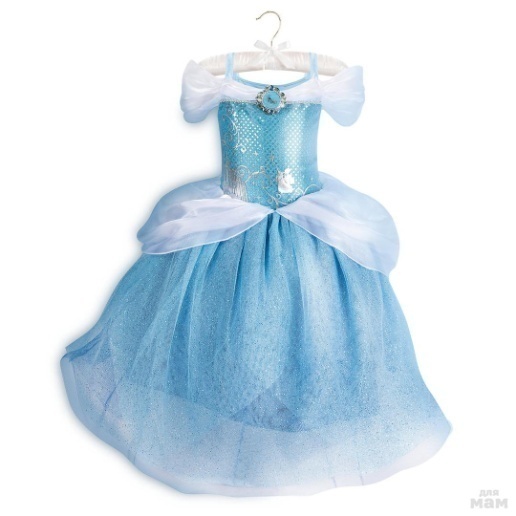 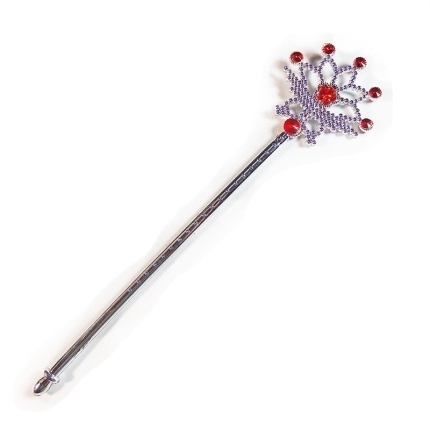 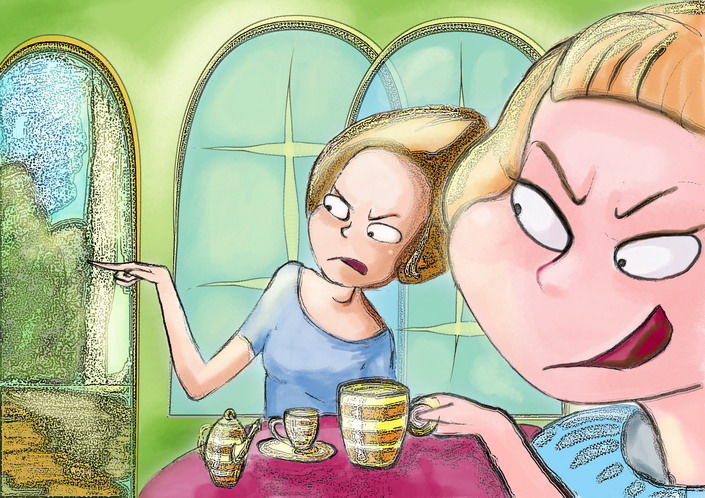 «Золушка». Ш. Перро
ОТВЕТ:
21.    Сказки о животных
ВОПРОС:
Эта птица довольно часто встречается в русских сказках. Иногда становится жертвой обмана лисы, а иногда проявляет себя как персонаж гордый и обидчивый.
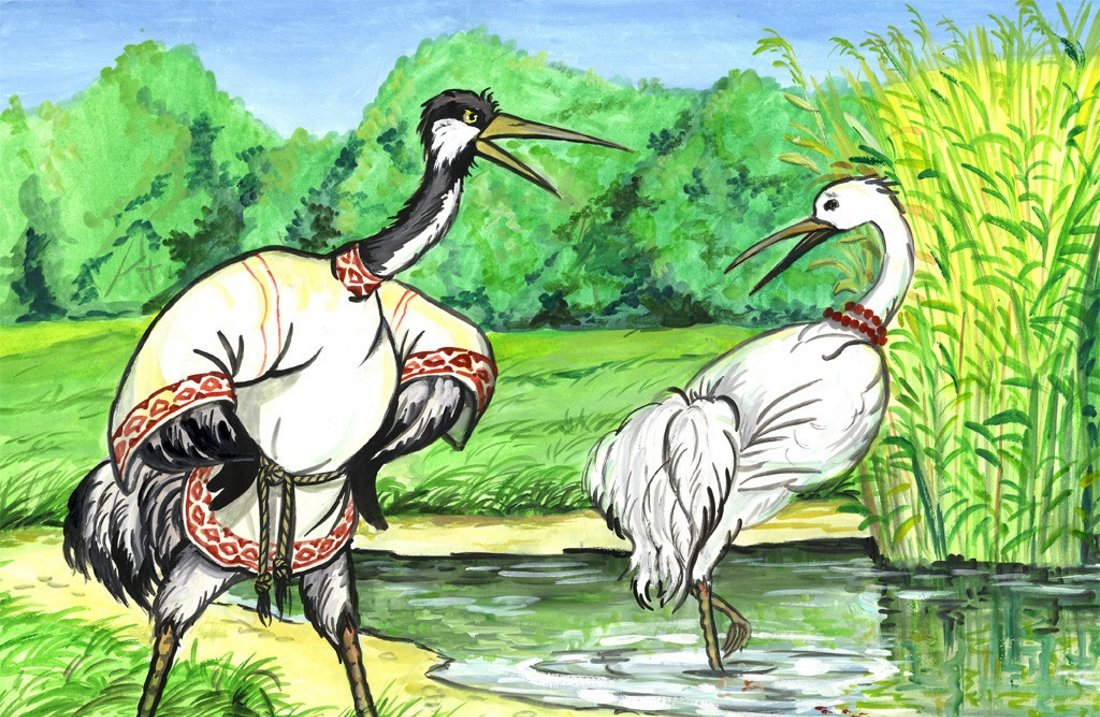 ОТВЕТ:
ЖУРАВЛЬ
22.   Русские сказки
ВОПРОС:
Угадайте сказку:
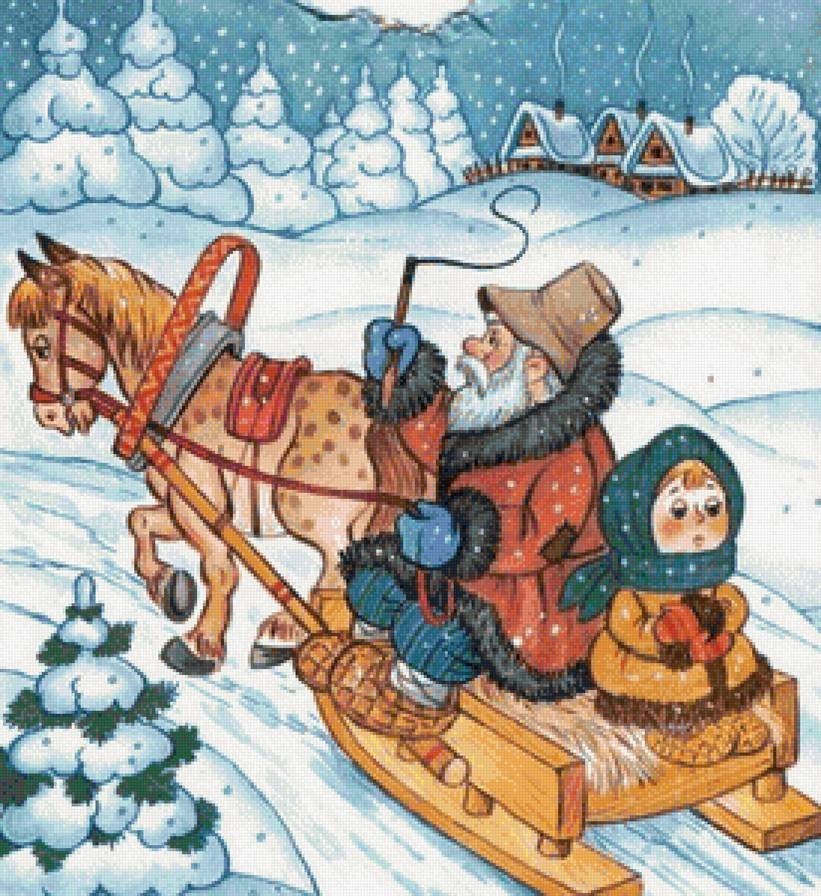 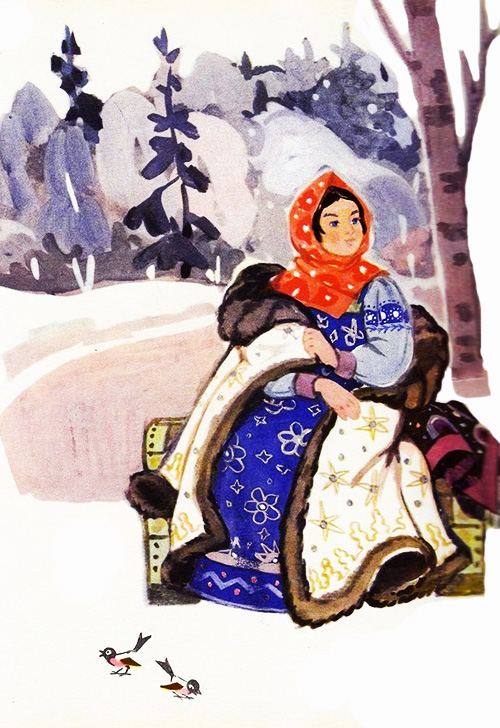 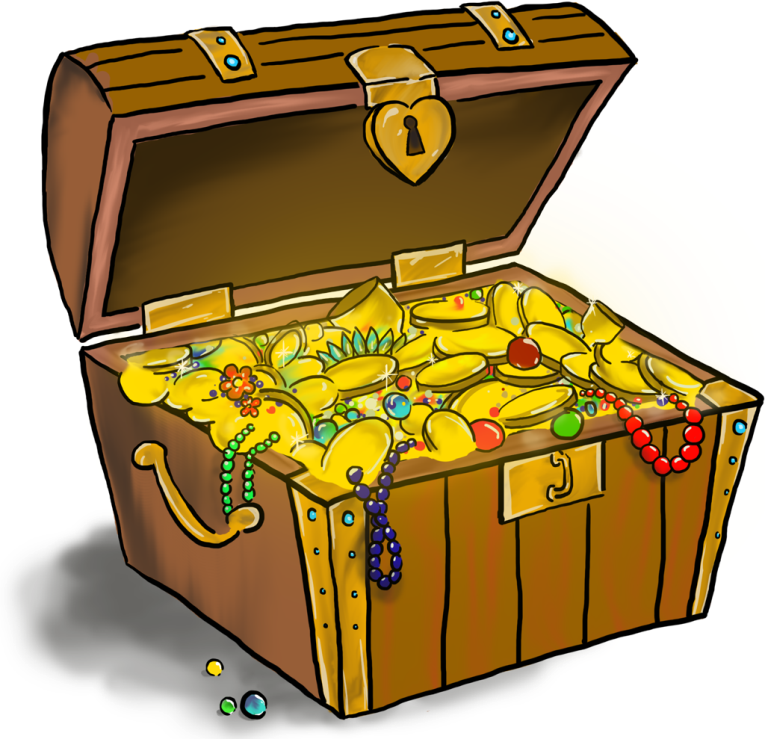 ОТВЕТ:
МОРОЗКО
23.   Волшебные предметы
ВОПРОС:
Именно этот предмет 
Иван-Царевич искал на дне моря для одной Заморской красавицы
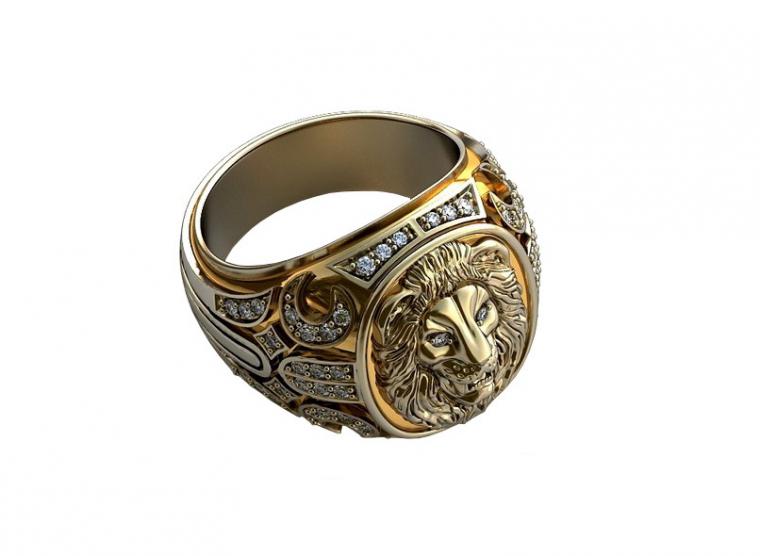 ОТВЕТ:
ПЕРСТЕНЬ ЦАРЬ-ДЕВИЦЫ
24.   Авторские сказки
ВОПРОС:
В этой сказке злодей оказался героем, а родные сестры – злодейками. 
А ещё там идет речь о море, деньгах и вкусных угощениях.
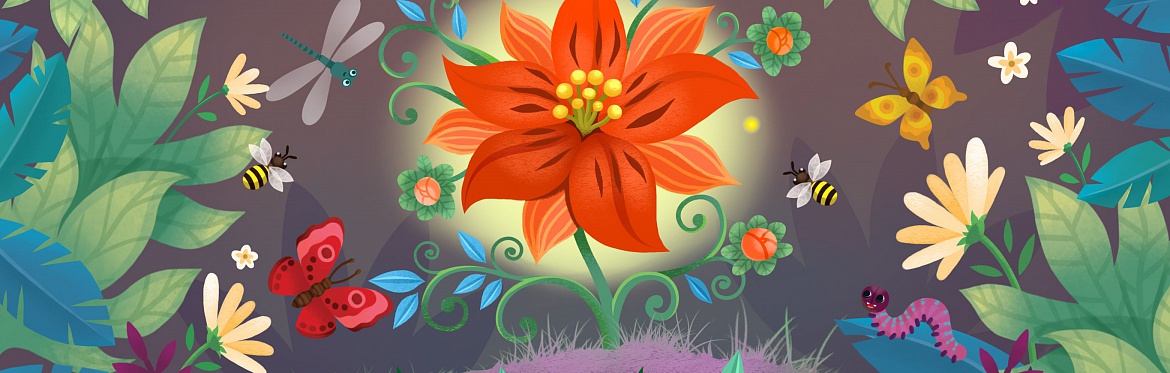 «Аленький цветочек». 
С .Т. Аксаков
ОТВЕТ:
25.   Узнай героя
ВОПРОС:
Несмотря на то, что он имел огромный нос, а его спину украшал большой горб, сердце они имел большое 
и доброе. Благодаря ему 
в жизни этого героя всё устроилось самым лучшим образом. И жил он долго 
и счастливо.
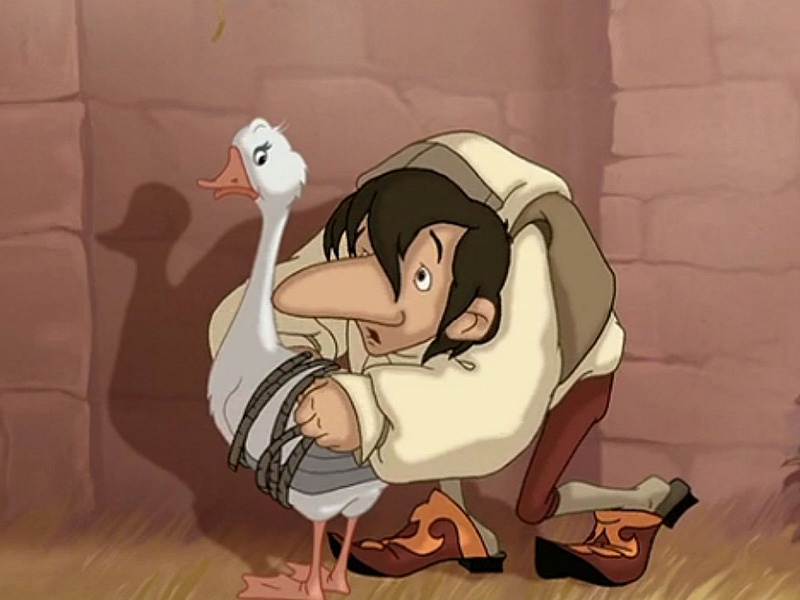 ОТВЕТ:
Карлик Нос
ВОПРОС:
26.   Русские сказки
В этой сказке речь идёт о зимней рыбалке,
на которой по неосторожности Волк даже потерял важную часть тела.
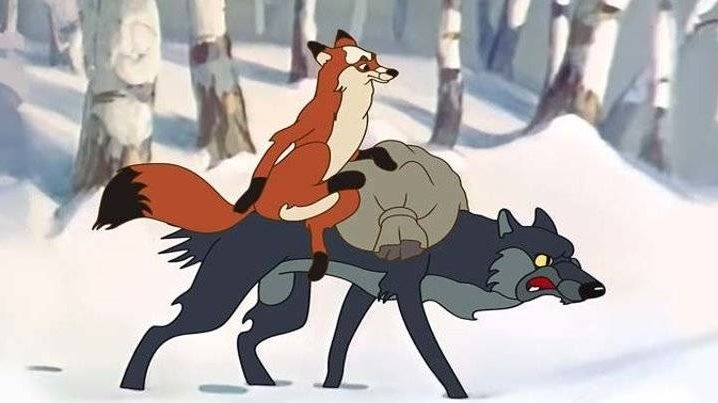 ОТВЕТ:
Битый небитого везёт
27.   Волшебные предметы
ВОПРОС:
Именно от его цвета зависит то, какие сны ты увидишь сегодня ночью.
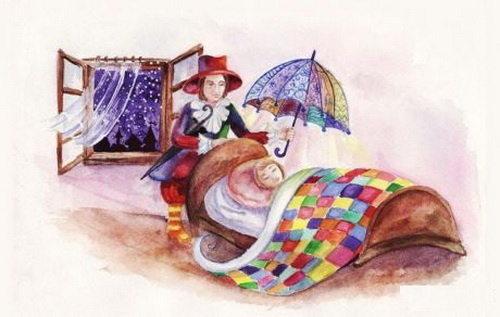 Зонт Оле-Лукойле
ОТВЕТ:
28.   Авторские сказки
ВОПРОС:
Эта сказка учит нас беречь свои вещи и заботится о них, иначе они могут просто обидеться и убежать.
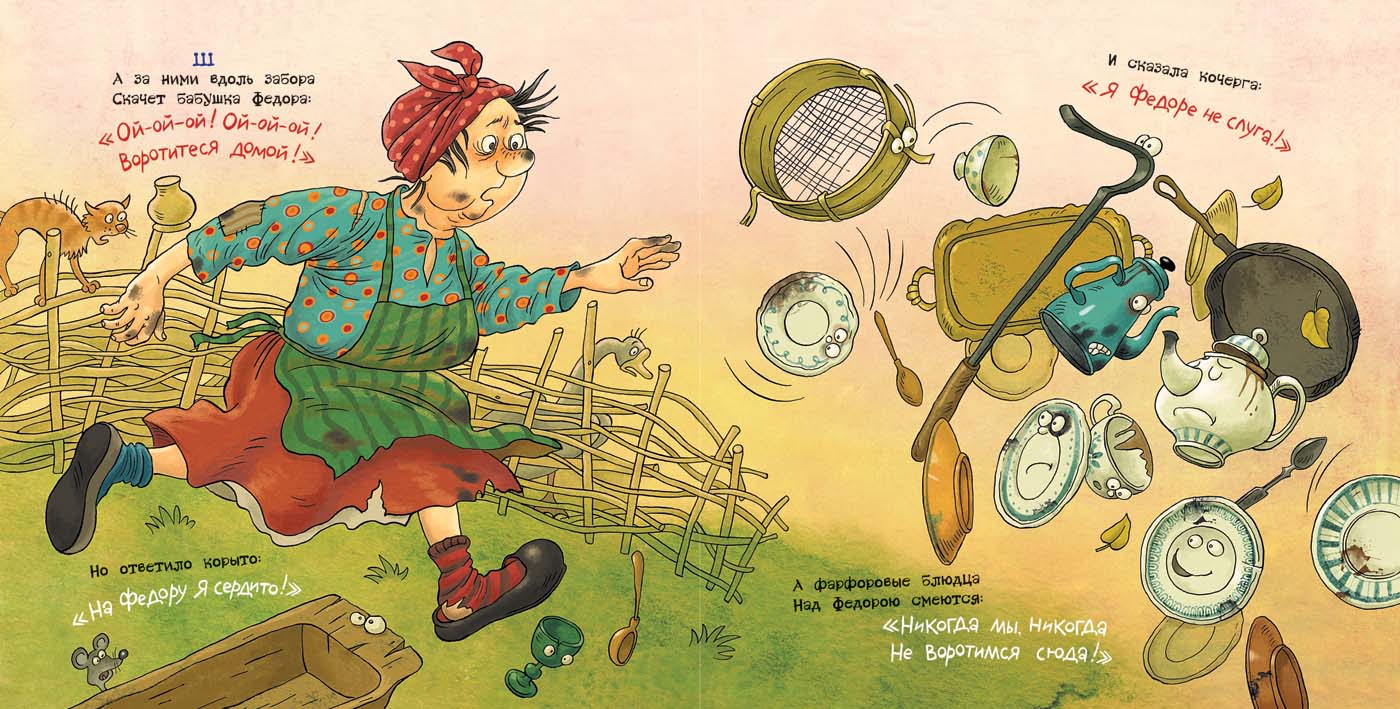 ОТВЕТ:
Федорино горе
29.   Узнай героя
ВОПРОС:
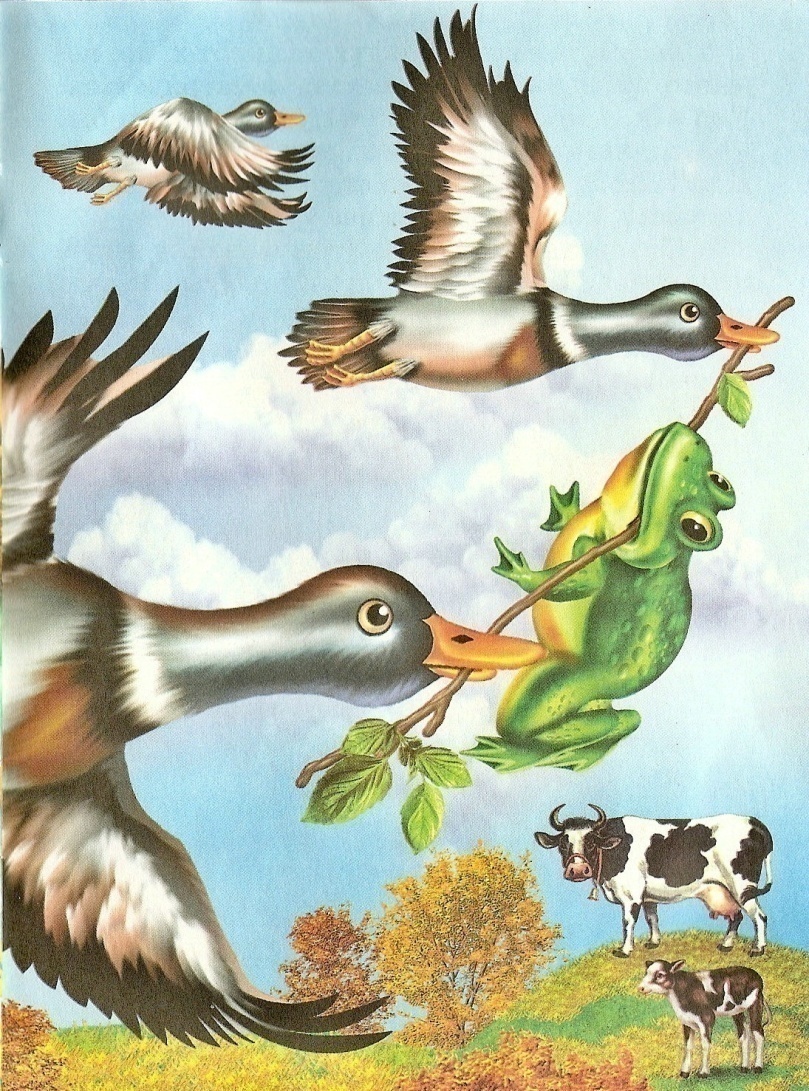 Чтобы этому персонажу 
попасть в другой город, 
ему не нужен поезд или самолёт.
А всего лишь прутик 
и две утки.
ОТВЕТ:
Лягушка Путешественница
30.   Сказки о животных
ВОПРОС:
В этой сказке животные прекрасно владеют
современными средствами связи. 
Так они дают понять что им нужно: перчатки, шоколад, калоши, а также узнают: работают ли карусели в выходной…
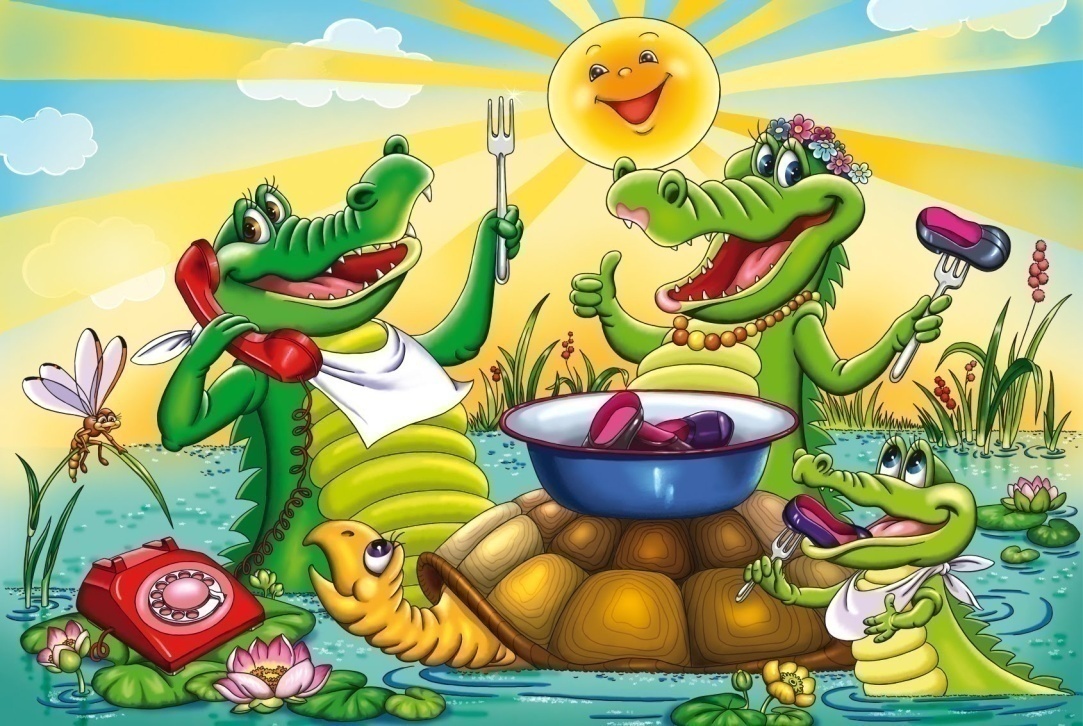 ОТВЕТ:
ТЕЛЕФОН
31.   Волшебные предметы
ВОПРОС:
ЗАПУСТИ ЕЁ ИВАН В ДРУГУЮ СТОРОНУ, НЕ ПРИШЛОСЬ БЫ ЕМУ ЖЕНИТЬСЯ НА ЛЯГУШКЕ
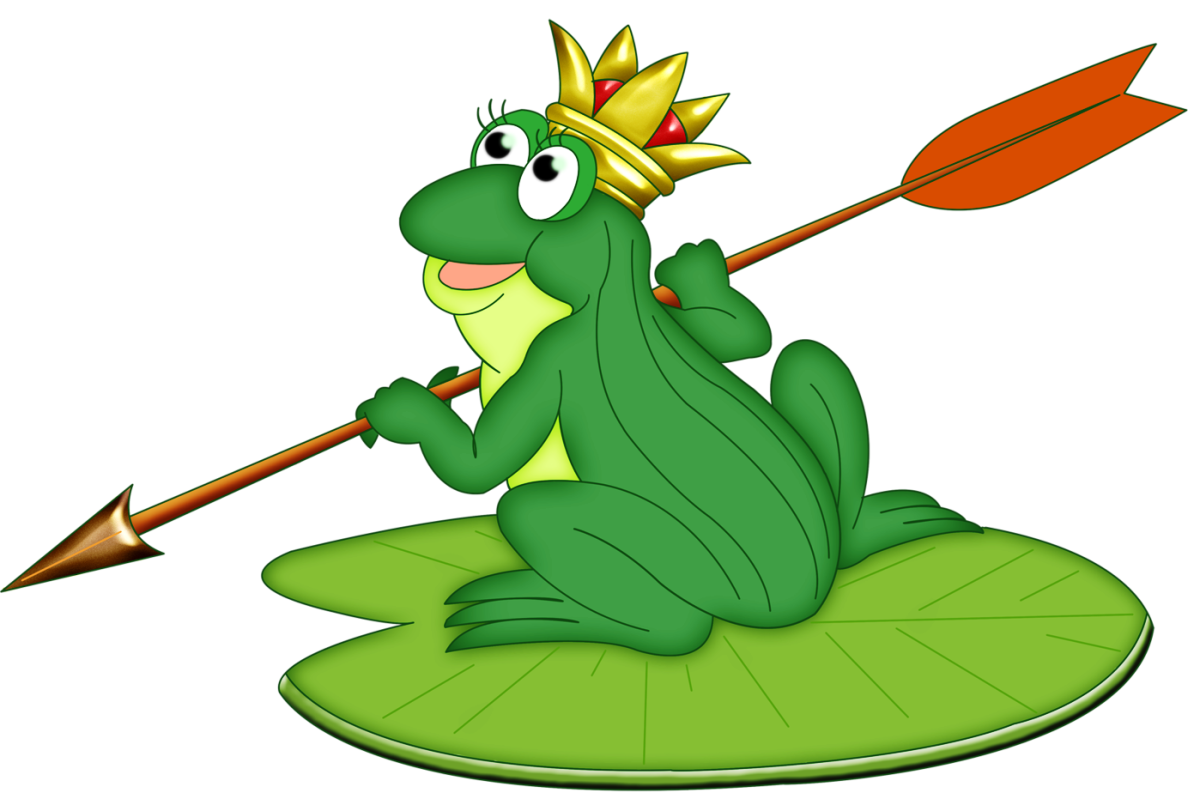 ВОЛШЕБНАЯ СТРЕЛА
ОТВЕТ:
ВОПРОС:
32.   Авторские сказки
Угадайте сказку. Кто её автор?
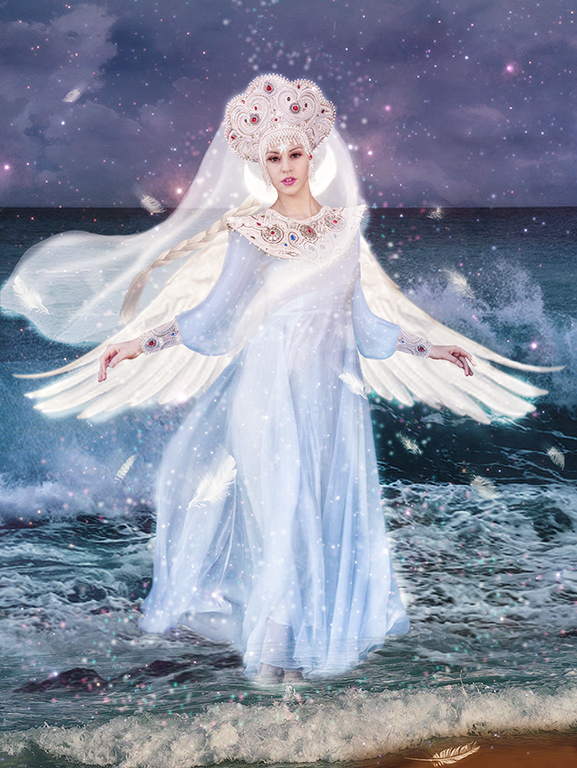 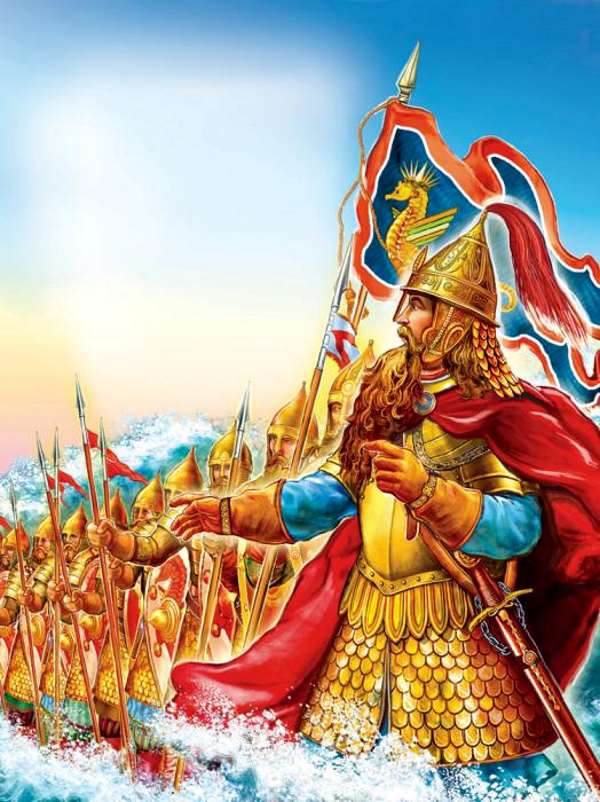 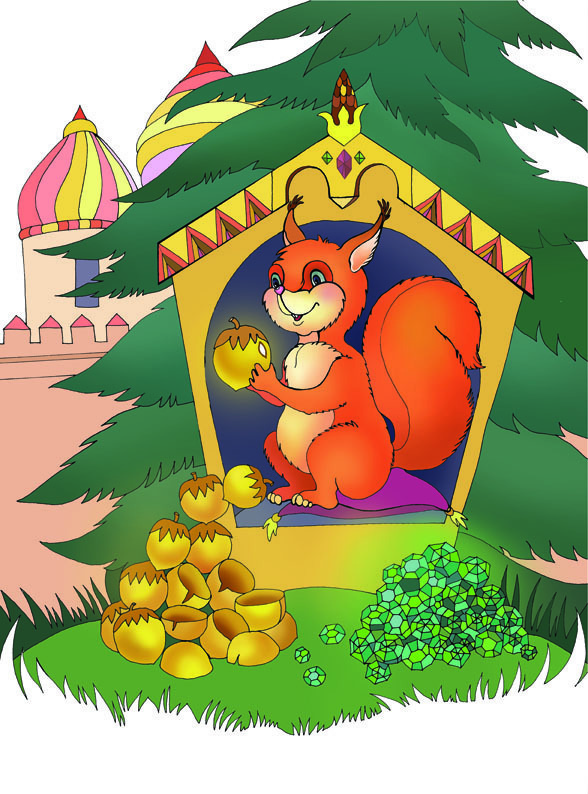 ОТВЕТ:
«Сказка о Царе Салтане»
33.   Узнай героя
ВОПРОС:
ПОВЕЗЛО ПАРНЮ В ЖИЗНИ,
ПОЛЁЖИВАЙ НА ПЕЧИ ДА ЖЕЛАНИЯ 
ЗАГАДЫВАЙ
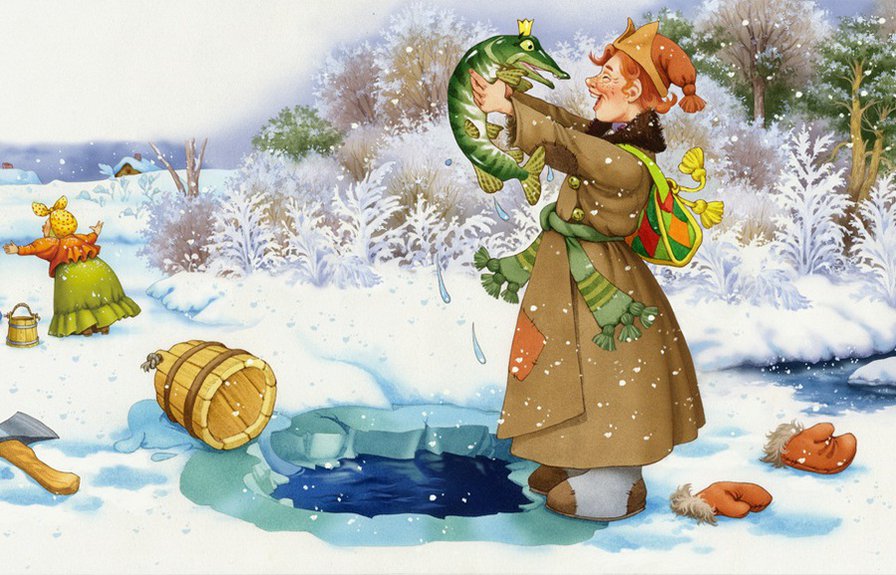 ОТВЕТ:
ЕМЕЛЯ
34.   Сказки о животных
ВОПРОС:
В этой сказке лесная плутовка и вкусного поела, и хорошо отдохнула, и даже развлеклась. 
Правда благодаря непомерной жадности история закончилась для неё трагически.
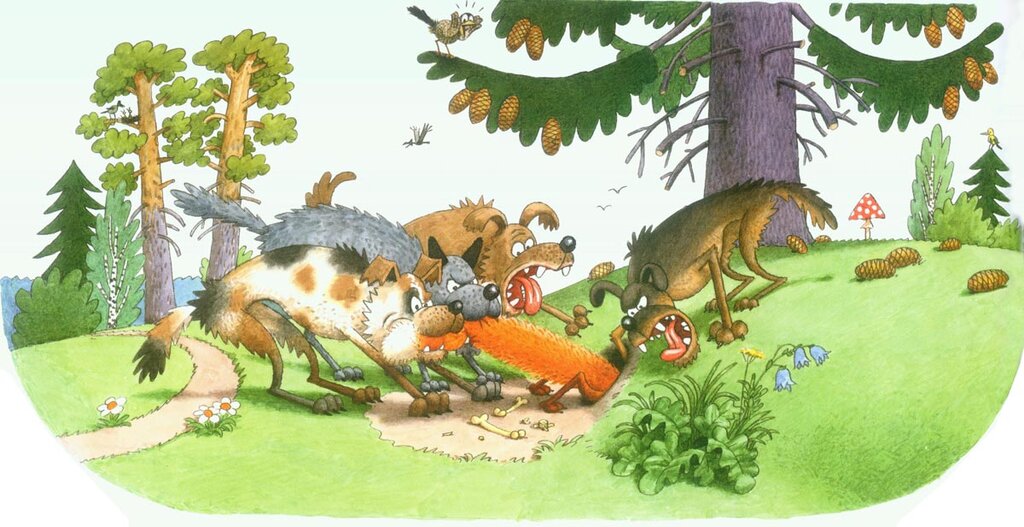 ОТВЕТ:
ЛИСА 
И ДРОЗД
ВОПРОС:
35.   Русские сказки
Именно в этой сказке можно встретить говорящее дерево и съедобную реку
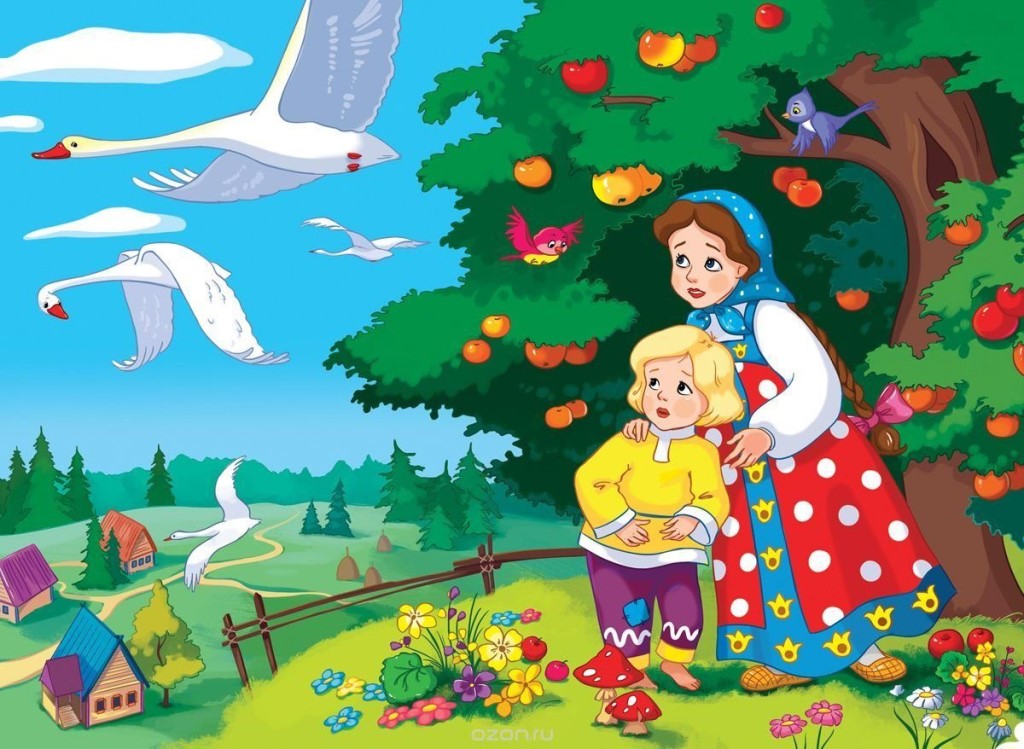 ОТВЕТ:
Гуси-лебеди
36.   Авторские сказки
ВОПРОС:
Эта сказка с грустным концом о настоящей любви, предательстве, мужестве и отваге. 
Её герой – непохожий на остальных, 
погибает в огне
(что подстроено злым троллем)
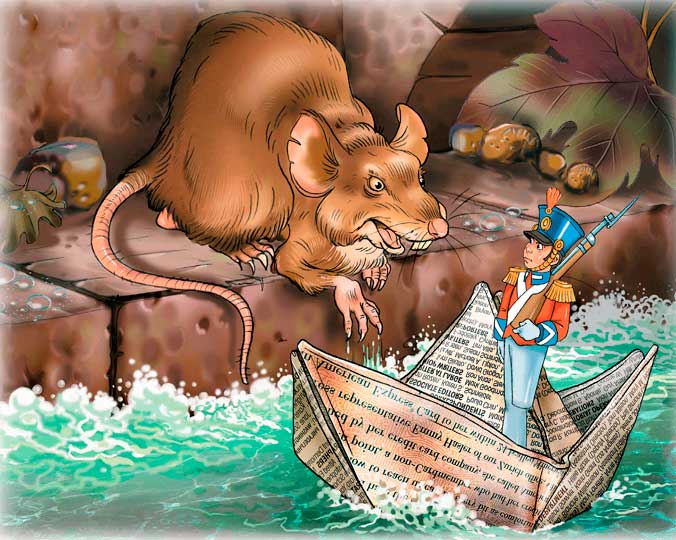 ОТВЕТ:
Стойкий оловянный солдатик
37.   Узнай героя
ВОПРОС:
ЭТОГО ГЕРОЯ ЛЕГКО УЗНАТЬ 
ПО ШРАМУ НА ЛБУ
И ПО ДОМАШНЕМУ ПИТОМЦУ 
В ВИДЕ БЕЛОЙ СОВЫ
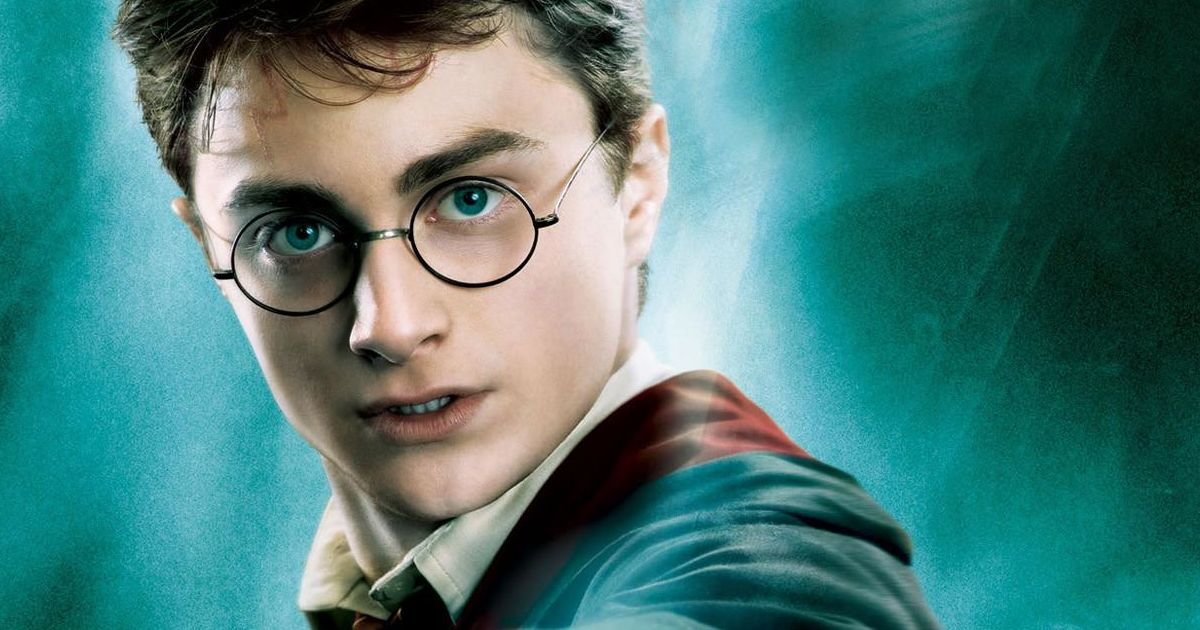 ОТВЕТ:
Гарри Поттер
38.    Сказки о животных
ВОПРОС:
Угадайте сказку:
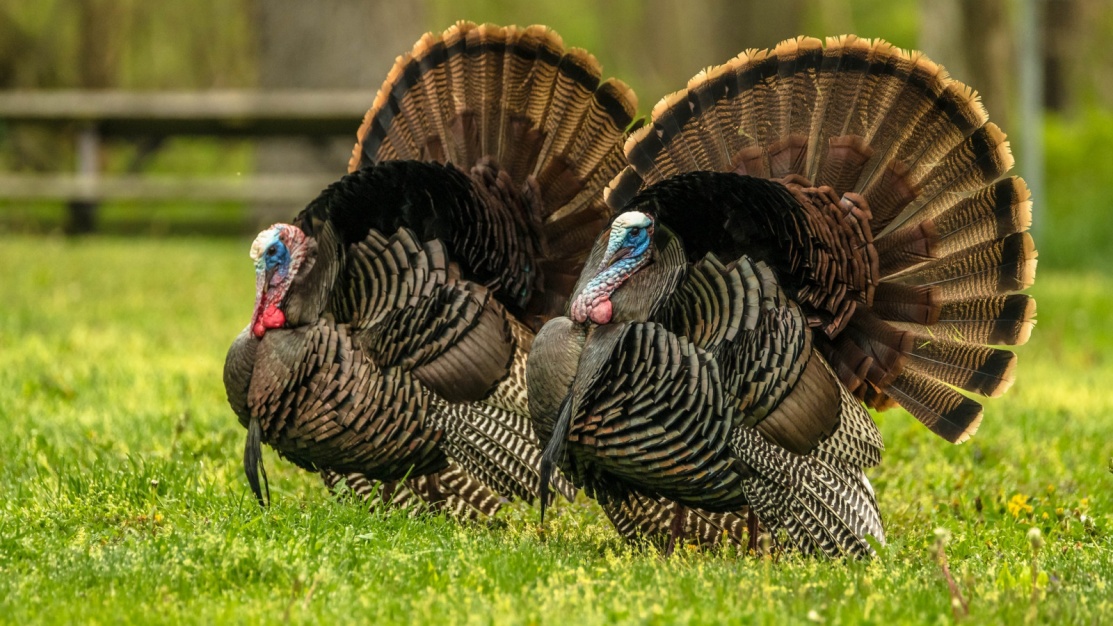 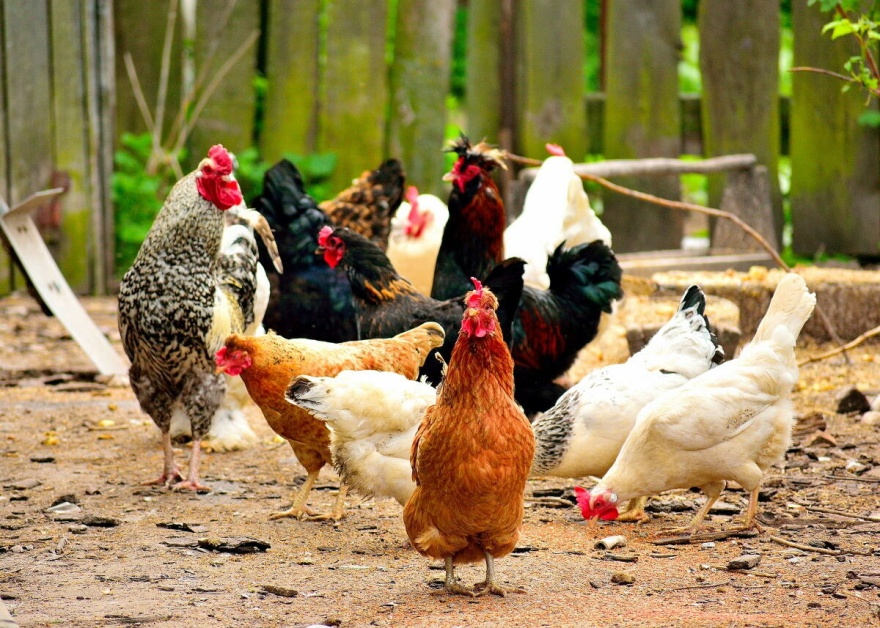 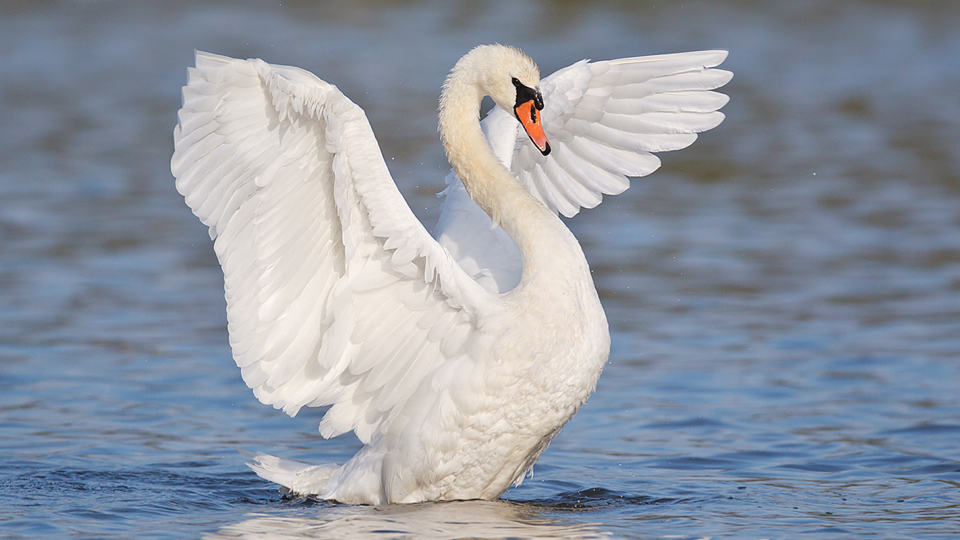 ОТВЕТ:
ГАДКИЙ УТЁНОК
39.   Русские сказки
ВОПРОС:
Угадайте сказку
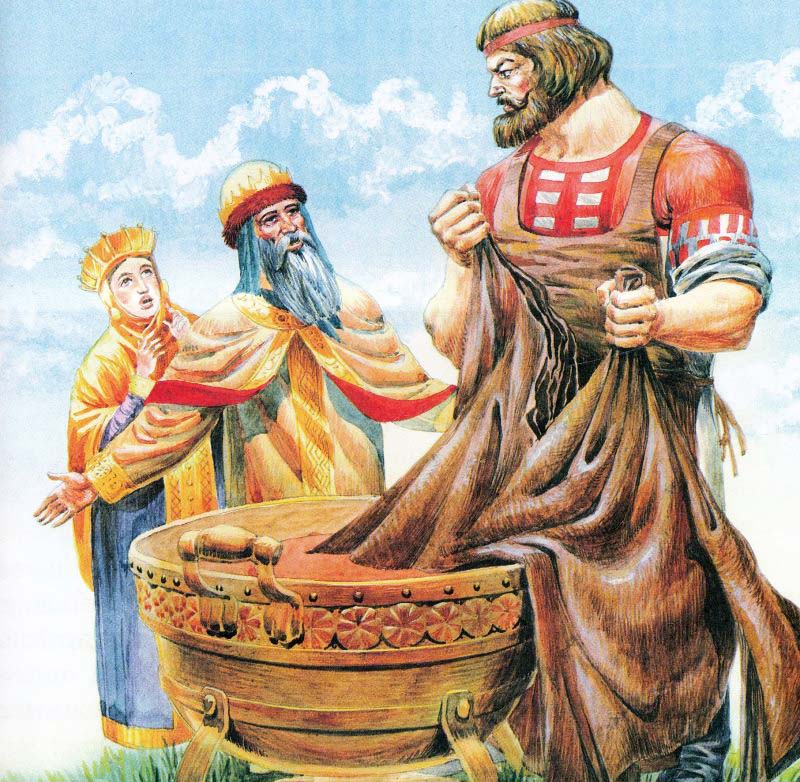 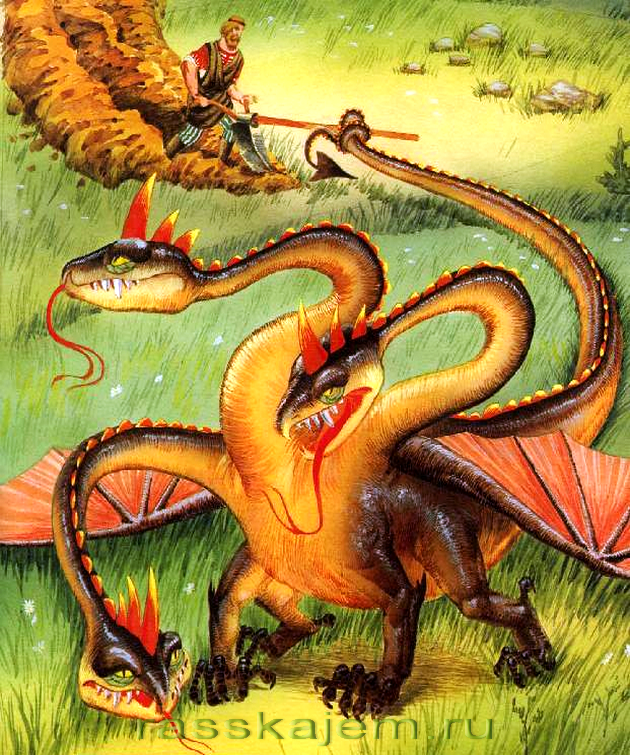 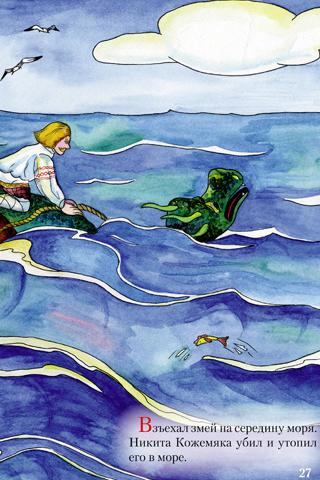 ОТВЕТ:
Никита Кожемяка
40.   Волшебные предметы
ВОПРОС:
Обладатель этой вещи мог с легкостью и со скоростью света перемещаться на огромные расстояния. 
Главное – чтобы по размеру подошли.
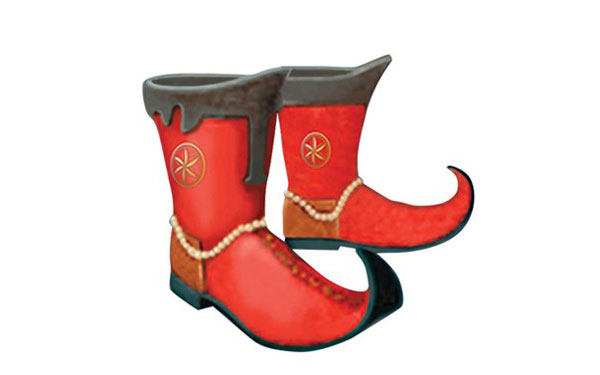 ОТВЕТ:
САПОГИ-СКОРОХОДЫ
41.   Узнай героя
ВОПРОС:
УЗНАТЬ ЕГО ОЧЕНЬ ПРОСТО – 
ПО ПРОПЕЛЛЕРУ ЗА СПИНОЙ
И ЛЮБВИ К ВАРЕНЬЮ
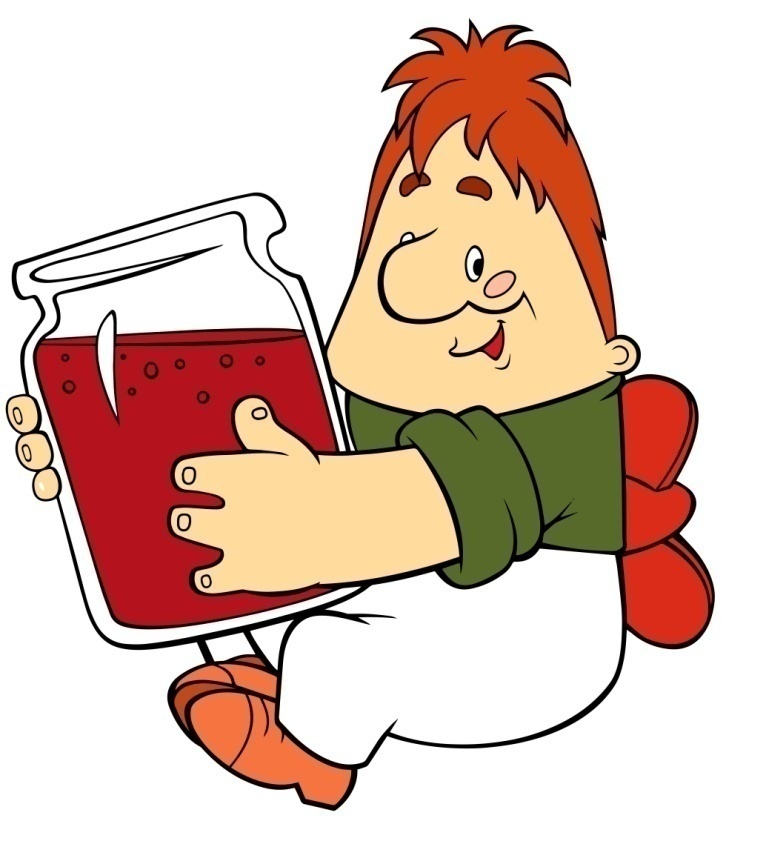 ОТВЕТ:
Карлсон
ВОПРОС:
42.   Сказки о животных
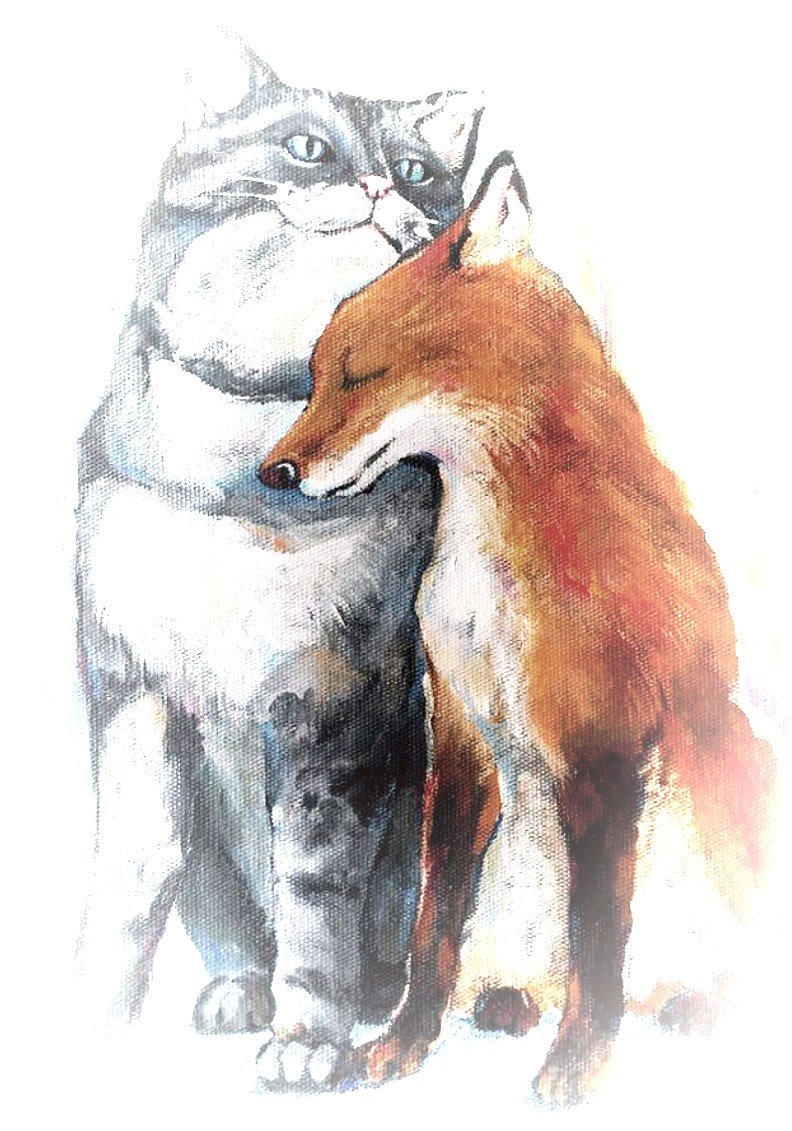 В этой сказке все лесные звери так боялись одно домашнее животное, что даже медведь говорил о нем:
«Невелик, да прожорлив! 
Нам четверым не съесть, 
а ему одному мало»
ОТВЕТ:
КОТ И ЛИСА
43.   Русские сказки
ВОПРОС:
Если верить сказке, когда этот персонаж бежал, 
то земля вокруг дрожала,
а уж прыгнуть мог выше самой высокой башни.
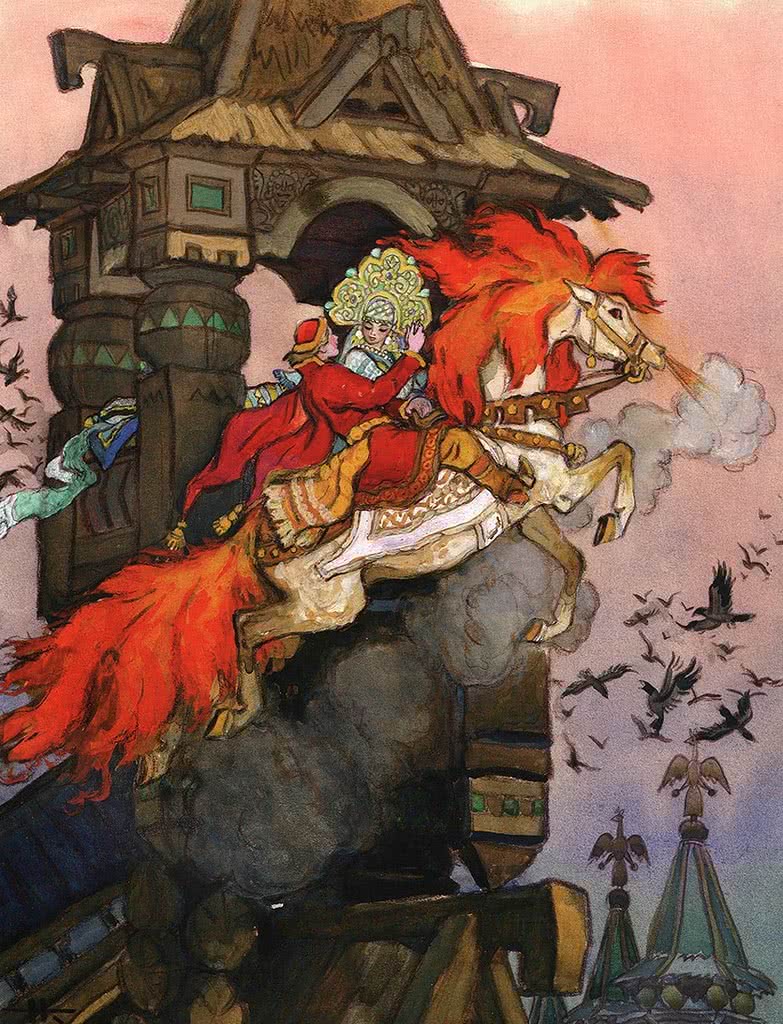 ОТВЕТ:
Сивка-Бурка
ВОПРОС:
44.   Волшебные предметы
С помощью этого волшебного предмета можно вызвать самых разных помощников: трёх громадных псов, коня или 12 молодцев
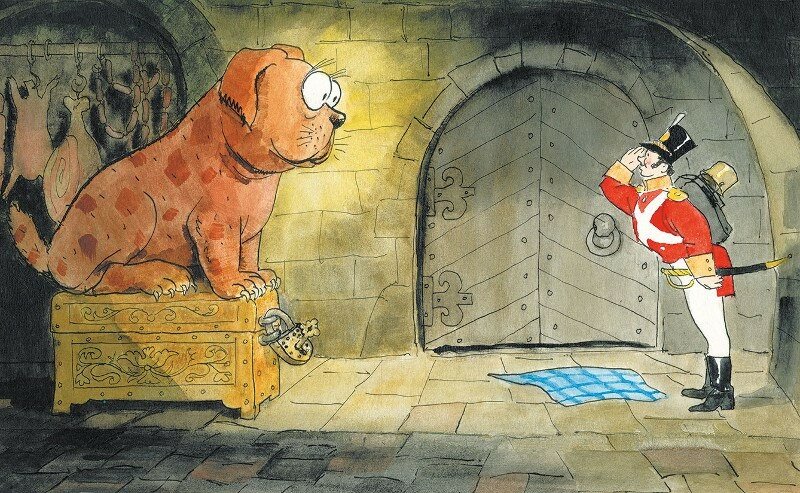 ОТВЕТ:
ОГНИВО
45.   Авторские сказки
ВОПРОС:
Эта сказка о странном человеке и его жёнах. А было их ровно 7.
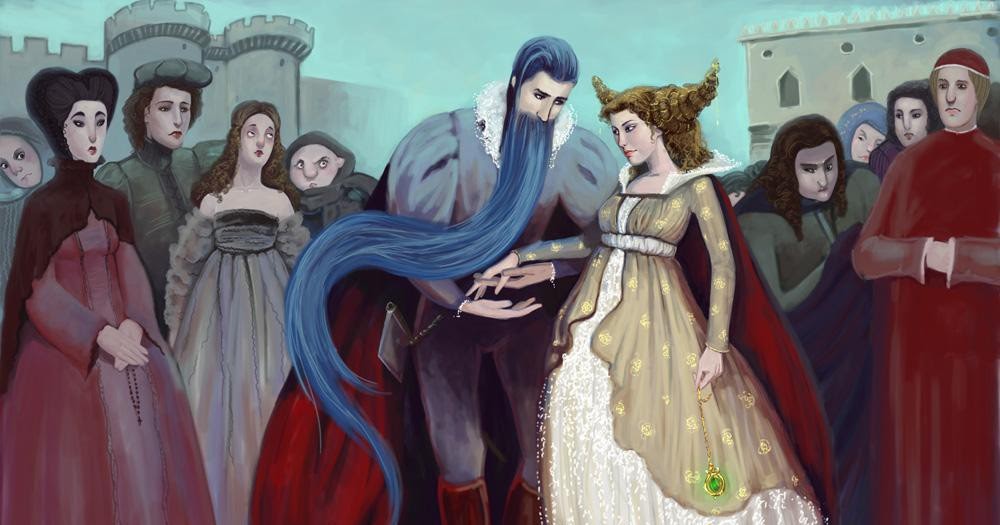 ОТВЕТ:
Синяя Борода
46.   Сказки о животных
ВОПРОС:
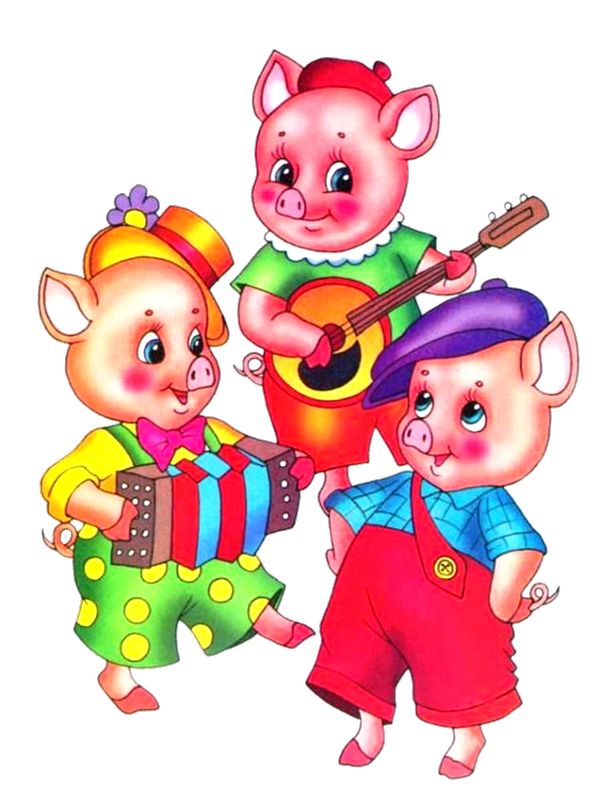 Согласно этой сказке,
При строительстве дома 
не стоит жалеть 
кирпичей и цемента
ОТВЕТ:
Три поросёнка
47.   Русские сказки
ВОПРОС:
Угадайте сказку
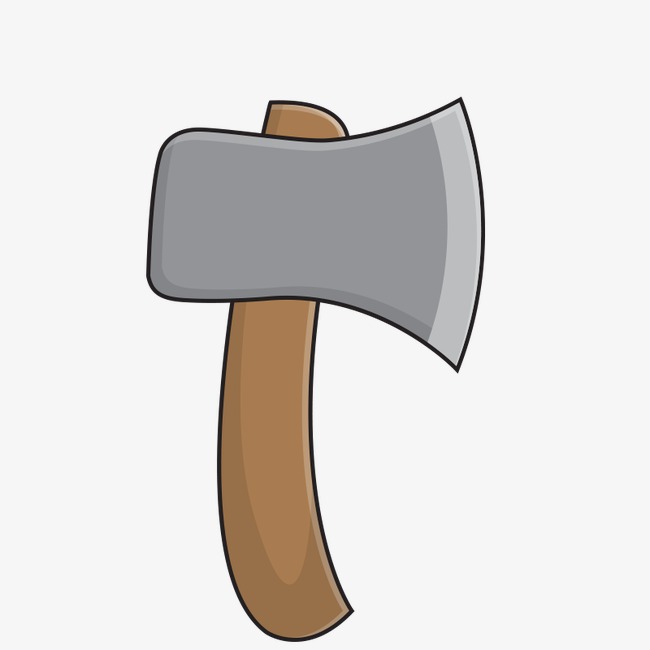 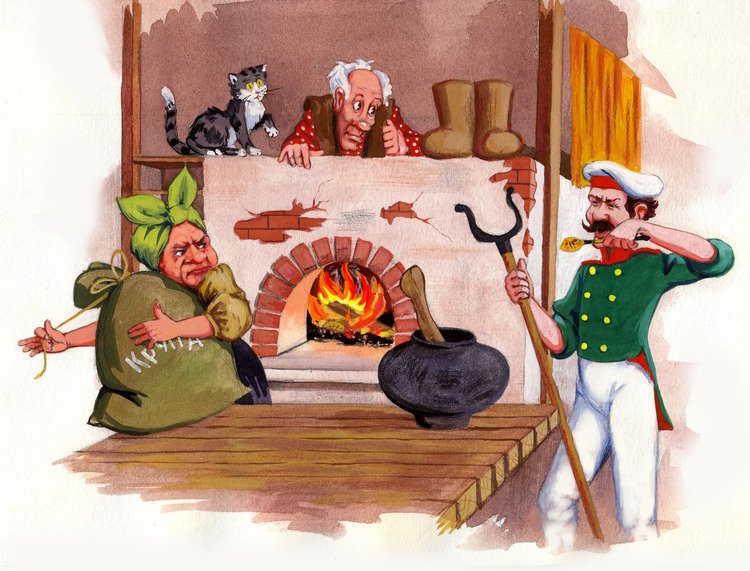 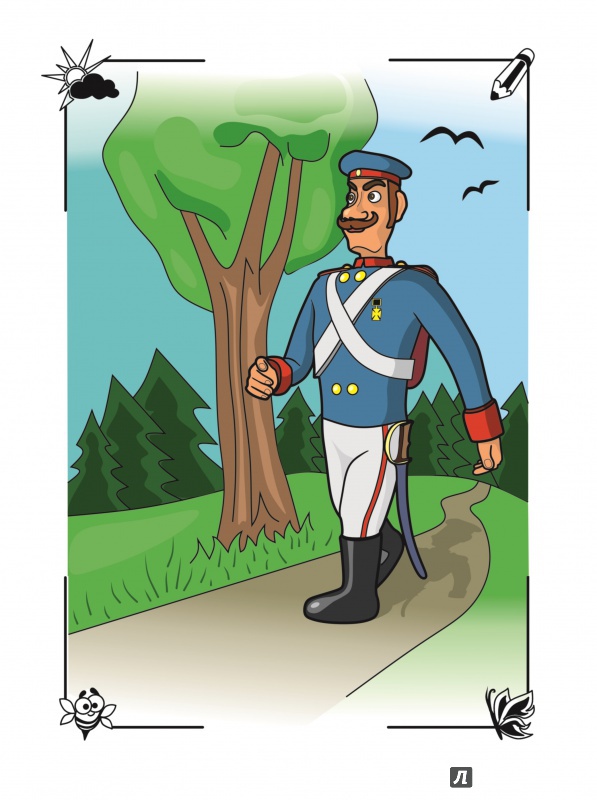 ОТВЕТ:
Каша из топора
48.   Волшебные предметы
ВОПРОС:
С помощью этого предмета даже 100-летний дедушка мог помолодеть.
Если бы конечно съел их два или три.
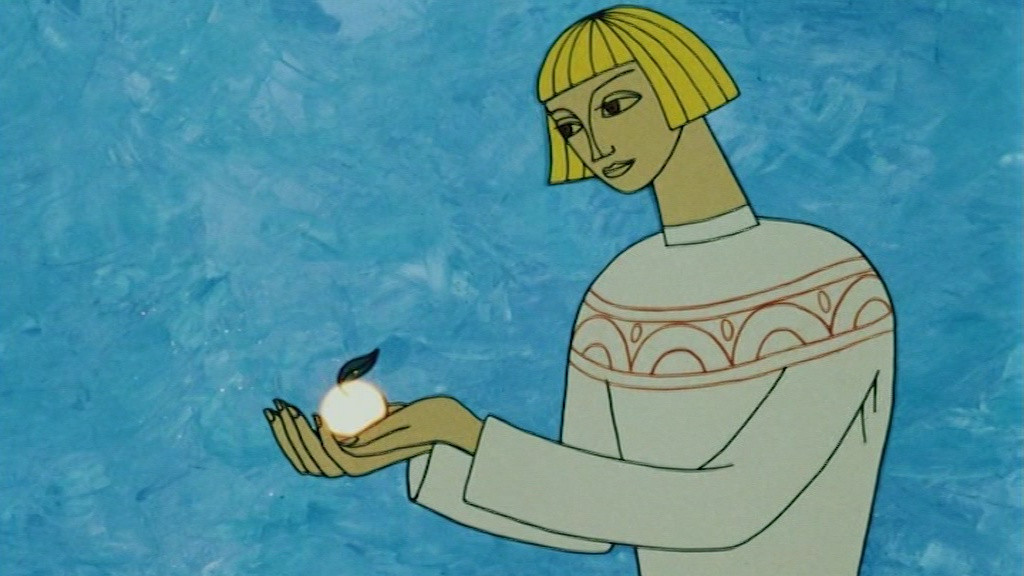 ОТВЕТ:
Молодильные яблоки
49.   Авторские сказки
ВОПРОС:
УГАДАЙТЕ СКАЗКУ:
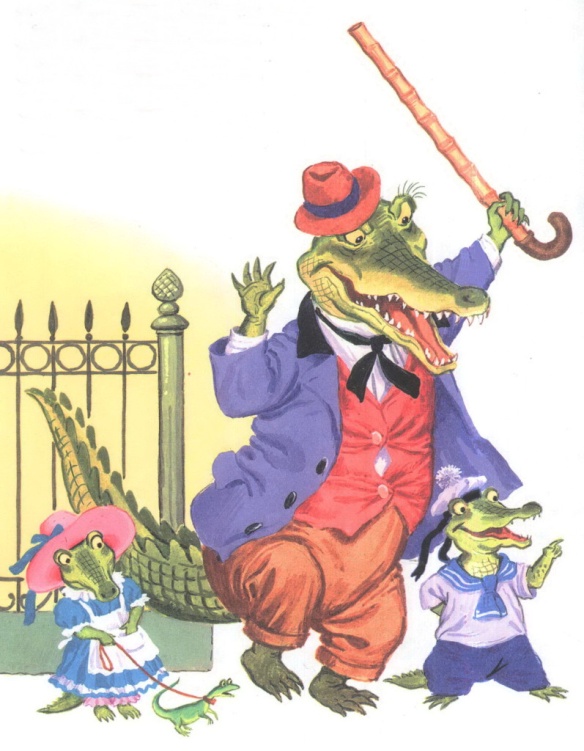 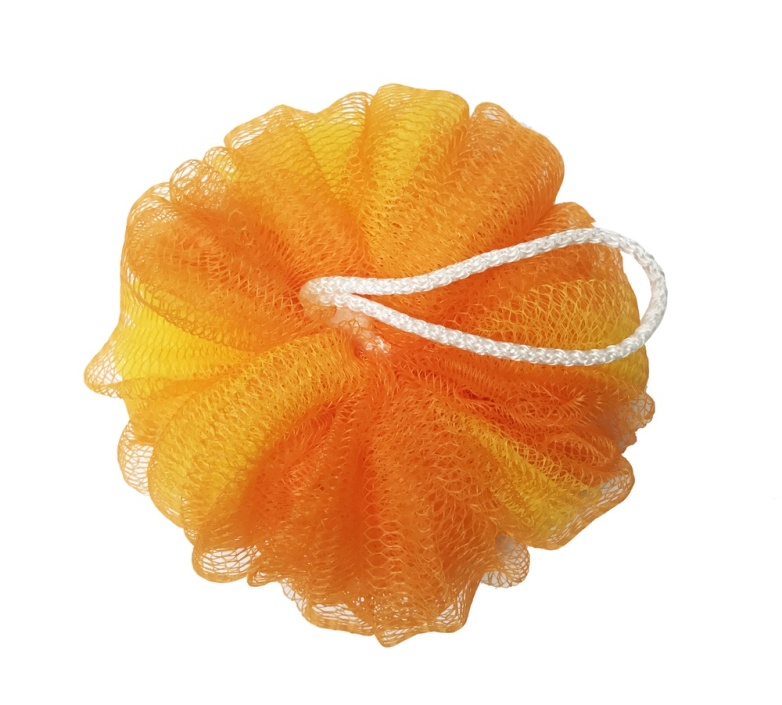 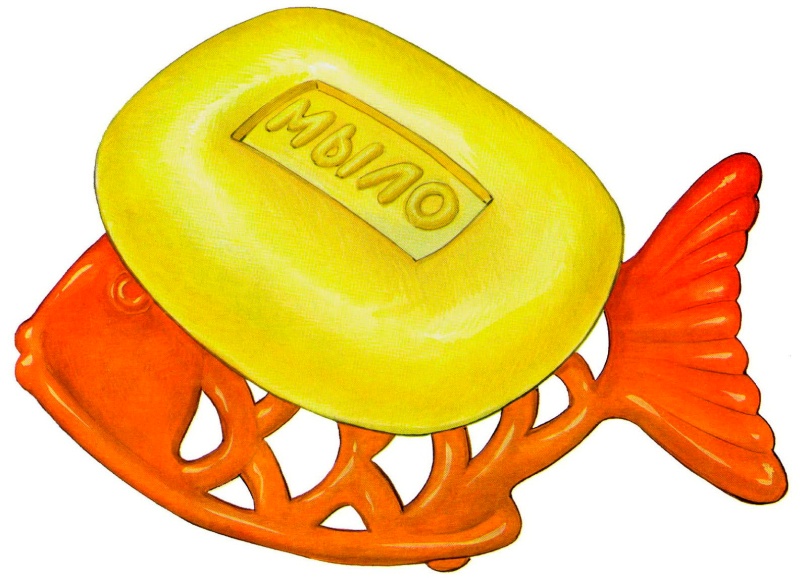 ОТВЕТ:
МОЙДОДЫР
50.   Узнай героя
ВОПРОС:
СРЕДИ ЕГО 
ПОДРУЖЕК ВСЁ БОЛЬШЕ 
ЛЯГУШЕК 
ДА ПИЯВОК
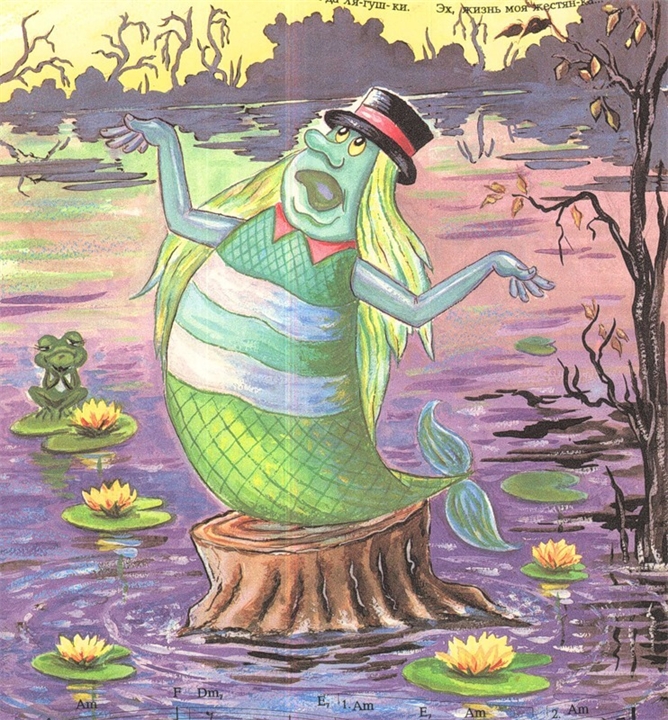 ОТВЕТ:
ВОДЯНОЙ
ПОДВЕДЁМ   ИТОГИ
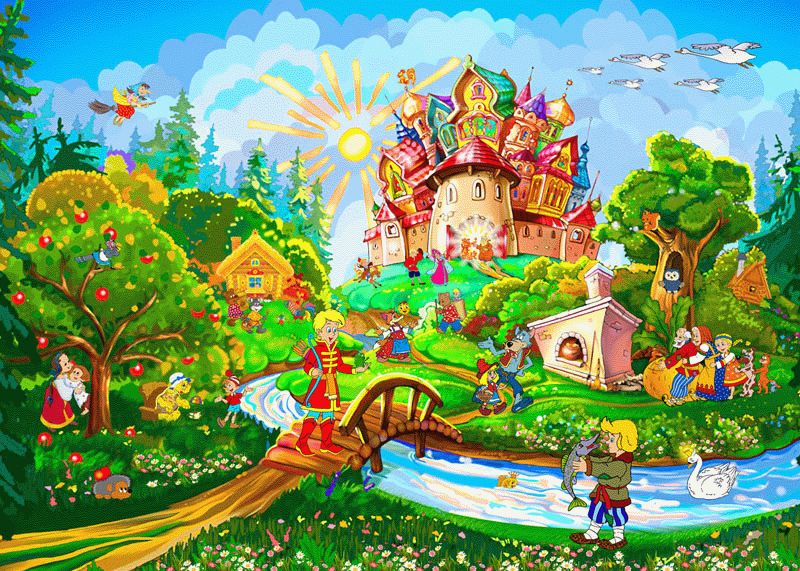